ΜΥΑΣΘΕΝΕΙΑ
ΜΑΡΙΑΝΝΑ ΠΑΠΑΔΟΠΟΥΛΟΥ
ΝΕΥΡΟΛΟΓΟΣ
ΕΠΙΚΟΥΡΗ ΚΑΘΗΓΗΤΡΙΑ
ΠΑΝΕΠΙΣΤΗΜΙΟ ΔΥΤΙΚΗΣ ΑΤΤΙΚΗΣ
Διαταραχη νευρομυικησ συναψησ
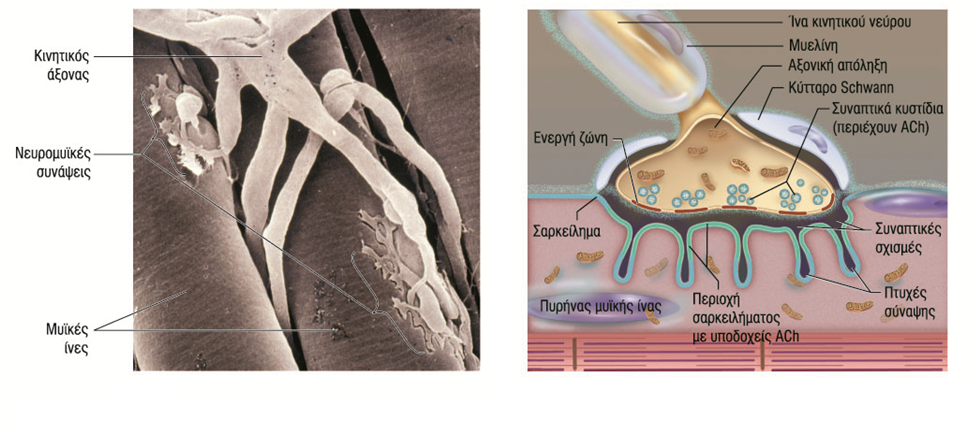 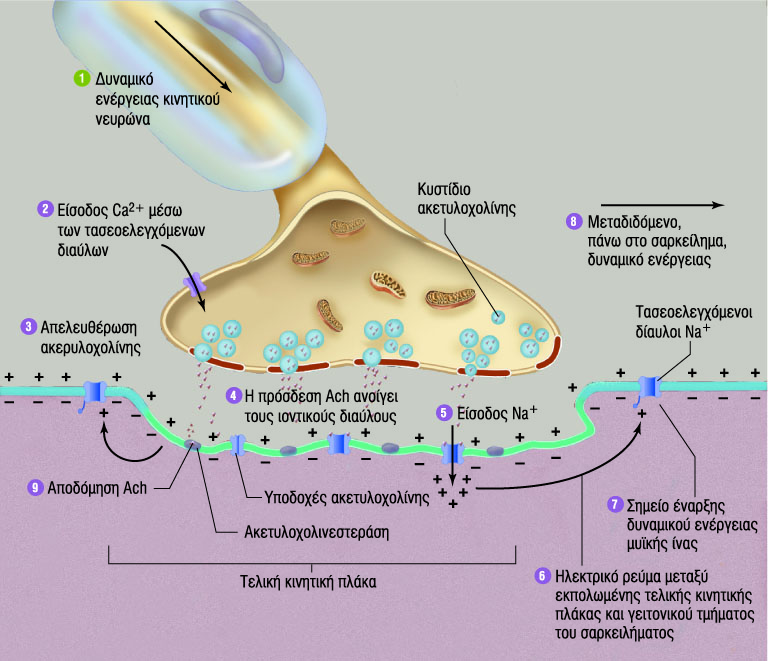 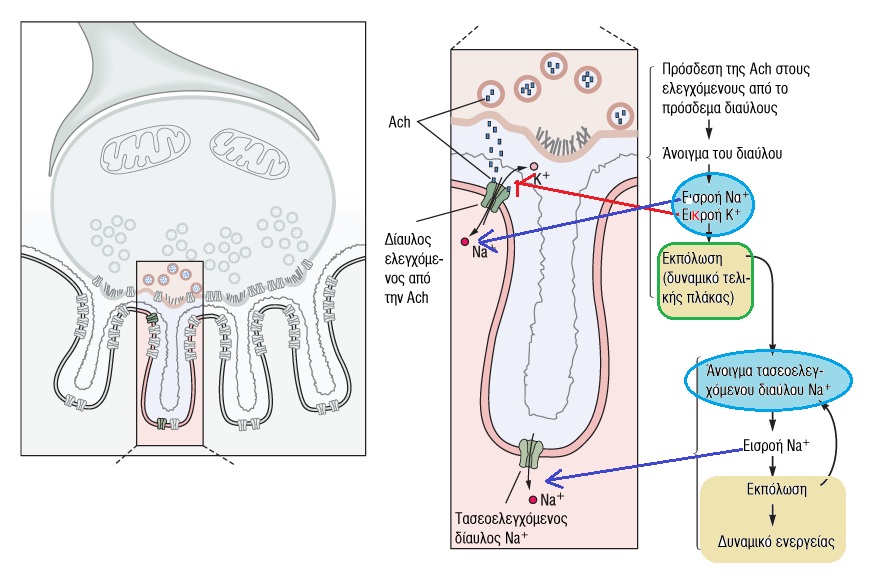 Principles of Neural Sciences
Kandel Schwartz Jessel
Η μυασθένεια προκαλείται από αποτυχία νευρομυϊκής διαβίβασης μέσω 
	
1. Αντισωμάτων έναντι νικοτινικού υποδοχέα ακετυλχολίνης (acetylcholine receptor - AchR) (80%) - μειώνουν το συνολικό τους αριθμό AchR και καταστρέφουν τη μετασυναπτική μεμβράνη

2.  Αντισωμάτων έναντι ειδικού μυϊκού υποδοχέα κινάσης τυροσίνης (muscle-specific receptor tyrosine kinase - MuSK) (5-10%) (Hoch et al 2001)
3. Αντισωμάτων έναντι άγνωστων αντιγόνων.
	
Οι ασθενείς σε ποσοστό 85% είναι θετικοί σε Ab AchR  ή Ab MusK.

Παραμένει ένα ποσοστό 15% διπλά οροαρνητικών.
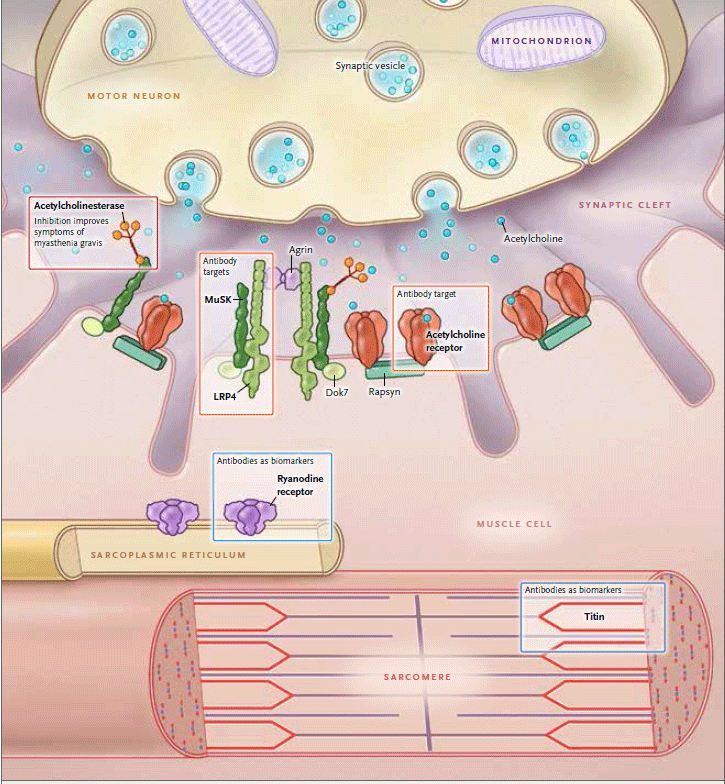 Ab AchR
Phillips WD and Vincent A 2016
Το δυναμικό ενεργείας ανοίγει VGCCs, εισρέει  Ca που οδηγεί τη 
 νευρική ίνα στην απελευθέρωση  πολλών quanta Ach με εξωκύττωση. 
Η πρόσδεση Ach σε AchR δημιουργεί  το δυναμικό ΤΚΠ (ERP) που είναι πολύ 
πάνω από τον ουδό για να ενεργοποιήσει τα μετασυναπτικά VGNaCs και να 
δημιουργήσει δυναμικό ενεργείας στη μυϊκή ίνα.
Τα αντισώματα ενεργοποιούν το συμπλήρωμα οδηγώντας σε καταστροφή της 
αρχιτεκτονικής της μεμβράνης: μειώνονται σε αριθμό οι AchR καθώς τα αντισώματα 
προκαλούν την  ενδοκύττωση των υποδοχέων  (και μειώνοντας το βάθος των σχισμών).
[Speaker Notes: Healthy neuromuscular transmission. The nerve terminal can release the contents of each vesicle (quanta) of acetylcholine by exocytosis. Spontaneous release of single quanta of acetylcholine activates the intrinsic cation channels of acetylcholine receptors (AChRs) in the postsynaptic membrane to produce a small, transient depolarisation called a miniature endplate potential (mEPP). The nerve action potential opens voltage-gated calcium channels (VGCCs) and triggers exocytosis of many quanta of acetylcholine, simultaneously producing the (much larger) EPP. In healthy individuals, the amplitude of the EPP is more than enough to reach the threshold required to activate the postsynaptic voltage-gated sodium channels (VGNaCs) and generate a muscle action potential. (B) The myasthenia gravis neuromuscular junction. AChR antibodies (mainly immunoglobulin [Ig]G1) activate complement, resulting in membrane attack complex-mediated damage to the post-junctional membrane architecture. The postsynaptic AChR numbers are depleted by divalent antibodies inducing AChR internalisation. The loss of AChRs results in smaller mEPP and EPP amplitudes. The EPP may not reach threshold, especially when the nerve is repetitively activated. Abbreviations: AChE, acetylcholinesterase

Phillips WD and Vincent A. Pathogenesis of myasthenia gravis: update on disease types, models, and mechanisms [version 1; referees: 2 approved]. F1000Research 2016, 5(F1000 Faculty Rev):1513 (doi: 10.12688/f1000research.8206.1)]
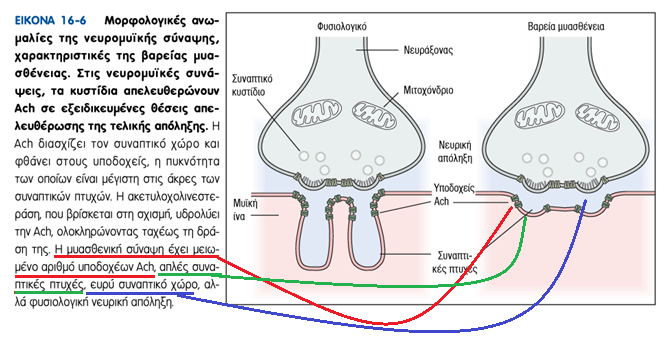 Anti Musk
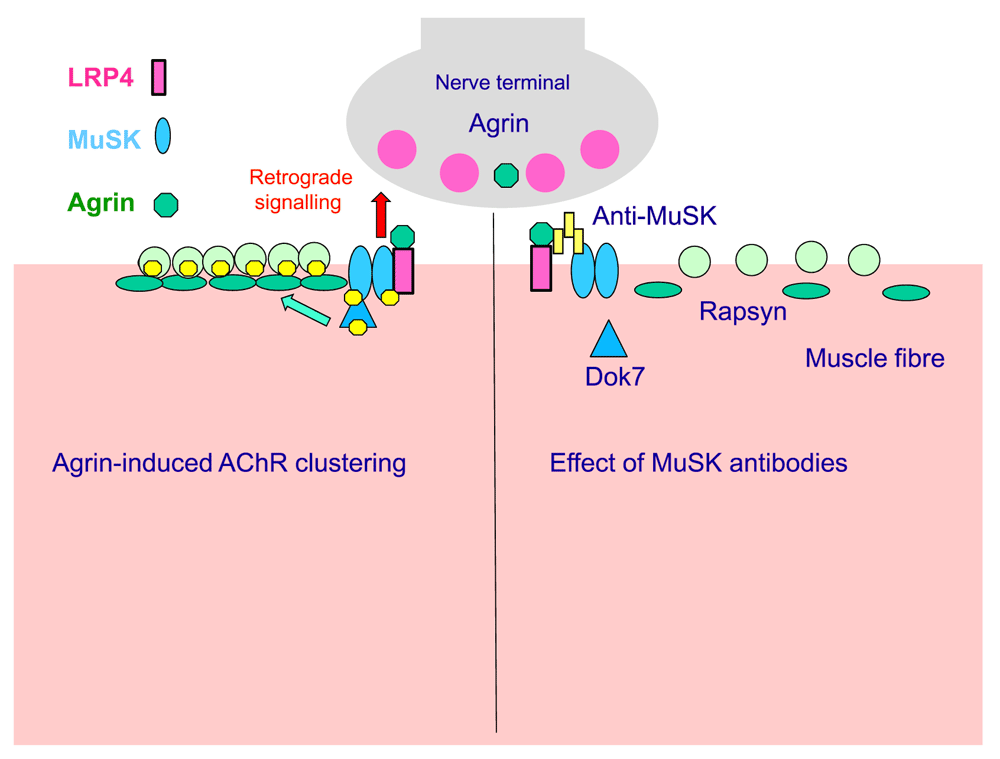 Phillips WD and Vincent A 2016
Η agrin εκκρίνεται από τη νευρική ίνα, συνδέεται με το LRP4 που ενεργοποιεί τη
 MuSK (dimerization) η οποία με τη σειρά της φωσφορυλιώνει τη MuSK, Dok7 και τον 
AchR (β υποομάδα). Η Rapsyn κινητοποιείται από την φωσφορυλιωμένη AchR και 
σταθεροποιεί  τα συσσωματώματα  AchR. Τα Ab MuSK εμποδίζουν τη δημιουργία του 
agrin-LRP4-MuSK complex  και τελικά στην αποσυναρμολόγηση των συσσωματωμάτων AchR
[Speaker Notes: Pathogenesis of myasthenia gravis: update on disease types, models, and mechanisms [version 1; referees: 2 approved]
William D. Phillips1, Angela Vincent2
Phillips WD and Vincent A. Pathogenesis of myasthenia gravis: update on disease types, models, and mechanisms [version 1; referees: 2 approved]. F1000Research 2016, 5(F1000 Faculty Rev):1513 (doi: 10.12688/f1000research.8206.1)

Figure 2. Disruption of postsynaptic differentiation pathway by muscle-specific kinase (MuSK) autoantibodies.
(A) Healthy MuSK-mediated postsynaptic differentiation pathway at the neuromuscular junction (NMJ). Neural agrin secreted by the motor nerve terminal binds to LRP4, low-density lipoprotein receptor-related protein 4 (LRP4), which causes the dimerisation of MuSK. MuSK dimerisation causes phosphorylation of MuSK and associated proteins of the MuSK pathway, including Dok7 and the acetylcholine receptor (AChR) β-subunit. Rapsyn is recruited to the phosphorylated AChRs, stabilising postsynaptic clusters of AChRs. (B) Impaired postsynaptic differentiation in animal models of MuSK myasthenia gravis. MuSK autoantibodies are mainly of the immunoglobulin (Ig)G4 subclass. They block the assembly of the agrin-LRP4-MuSK complex. Interruption of MuSK kinase signalling leads to slow disassembly of the postsynaptic AChR clusters. A resultant decline in miniature endplate potential (mEPP) and EPP amplitude (not shown) results in failure of the muscle action potential and fatiguing weakness. Co-existing IgG1-3 antibodies, although lower concentration, may contribute but their pathogenic roles are not yet well defined. The compensatory presynaptic upregulation of quantal release found in AChR MG does not occur in MuSK MG.
Close]
Anti Musk
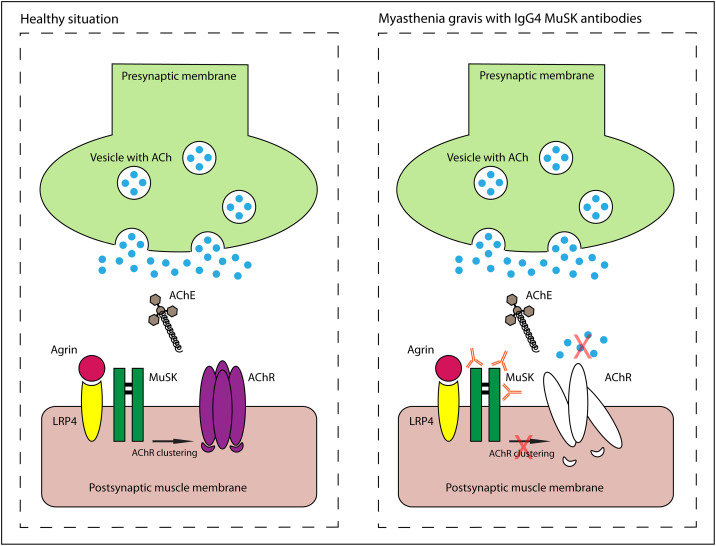 Anti LRP4
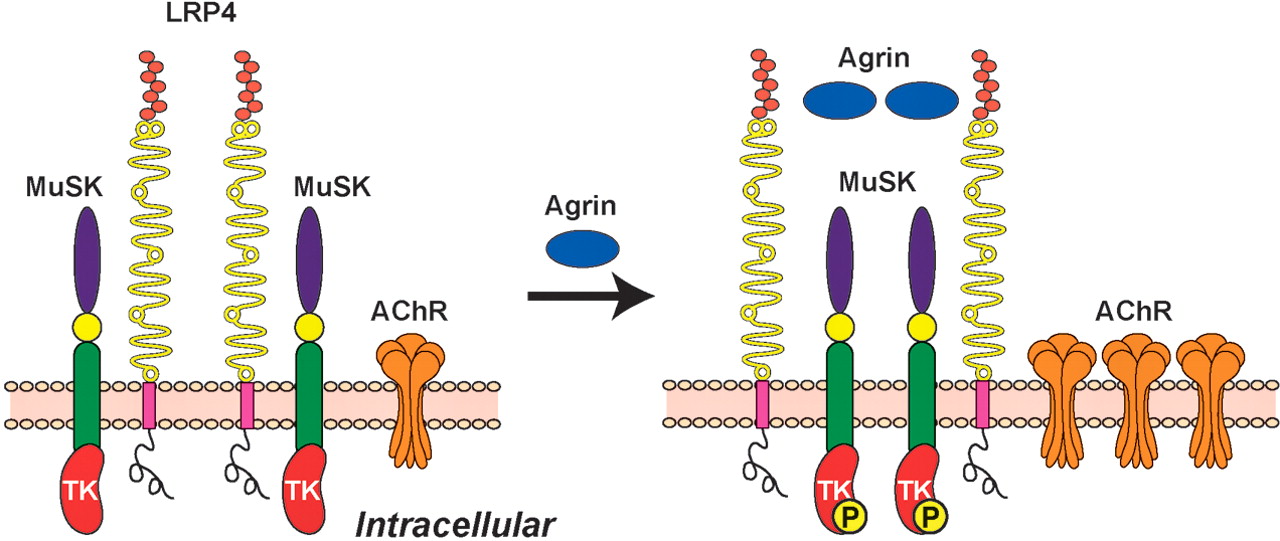 .
LRP4 λειτουργεί ως υποδοχέας για την agrin, με την οποία συνδέεται. Η σύνδεση με agrin
ενισχύει τη δημιουργία συμπλέγματος LRP4 με τη MusK που ενεργοποιείται.
Η ενεργοποίηση της MusK είναι απαραίτητη για επαγωγή συσσωμάτωσης AchR στην ΤΚΠ.
The Journal of Lipid ResearchApril 2009 vol. 50 no. Supplement S287-S292
[Speaker Notes: LRP4 serves as a receptor for agrin and a coreceptor for the tyrosine kinase MUSK in the muscle (48, 49). Activation of the membrane tyrosine kinase MUSK is required for the induction of acetylcholine receptor (AChR) clustering during the formation of neuromuscular junctions (endplates). MUSK forms a complex with LRP4, but does not bind agrin directly. Agrin binding to LRP4 enhances complex formation of MUSK with LRP4 and induces transphosphorylation of MUSK]
STRIATIONAL ANTIBODIES
Strauss et al, 1960: ορός μυασθενικών περιείχε αντισώματα έναντι στοιχείων γραμμωτών μυών (striational antibodies)
Τιτίνη: γιγαντιαία πρωτεΐνη και η 3η πιο άφθονη στους γραμμωτούς μυς και το μυοκάρδιο (σαρκομέριο). Εκτείνεται από γραμμή Ζ ως τη γραμμή Μ.  Ενισχύει σταθερότητα και ελαστικότητα σαρκομερίου.
RyR: Δίαυλος στο σαρκοπλασματικό δίκτυο που απελευθερώνει Ca καθώς το δυναμικό ενεργείας εξαπλώνεται από το σαρκείλημα στους σωλήνες Τ και από εκεί στην τελική δεξαμενή. Έχει 2 μορφές, για σκελετικό RyR1 και καρδιακό μυ RyR2 (RyR3 στον εγκέφαλο)Τα αντισώματα αντιδρούν και με τις δύο μορφές. Τα αντισώματα έναντι RyR εμποδίζουν την απελευθέρωση Ca από το σαρκοπλασματικό δίκτυο.
Τα αντισώματα έναντι Τιτίνης και Ρυανοδίνης δεν ανιχνεύονται σε πρώιμης έναρξης μυασθένεια.
[Speaker Notes: The protein contributes to force transmission at the Z line and resting tension in the I band region.[10] It limits the range of motion of the sarcomere in tension, thus contributing to the passive stiffness of muscle that functions as a molecular spring which is responsible for the passive elasticity of muscle.
The longitudinally spreading depolarization along the sarcolemma continues transversally through the T tubules to the terminal cisternae of the sarcoplasmic reticulum, inducing a conformational change in the RyR leading to calcium release which opens the RyR, allowing calcium flow into the sarcoplasm
In skeletal muscle, activation of ryanodine receptors occurs via a physical coupling to the dihydropyridine receptor (a voltage-dependent, L-type calcium channel), whereas, in cardiac muscle, the primary mechanism of activation is calcium-induced calcium release, which causes calcium outflow from the sarcoplasmic reticulum.[3]]
ΣΥΓΓΕΝΗ ΜΥΑΣΘΕΝΙΚΑ ΣΥΝΔΡΟΜΑ
Πολύ σπάνια.
Γενετικά ελλείμματα στην προ, μέτα ή συναπτική περιοχή. 
Αρνητικά Ab AchR, MuSK
Τα συμπτώματα είναι εμφανή με τη γέννηση ή στη βρεφική ηλικία (χωρίς η μητέρα να είναι μυασθενική). 
Η αδυναμία αφορά στους κρανιακούς μυς, χαρακτηριστικά επιδεινώνονται με το κλάμα.
Σπανίως κλινικά συμπτώματα εμφανίζονται αργότερα (>20 έτη).
Βοηθούνται λίγο από αντιχολινεστερασικά.
Πάσχοντα αδέλφια.
Μετάλλαξη στον AchR (fast channel syndrome and slow channel syndrome)
Μετάλλαξη στο γονίδιο rapsyn (ακεραιότητα μετασυναπτικής μεμβράνης)
Ανεπάρκεια ενζύμου για σύνθεση και «πακετάρισμα» Ach (choline acetyltransferase)
Μετάλλαξη DOK-7 (μετασυναπτική μεμβράνη χάνει αναδιπλώσεις)

Οι προσυναπτικές βλάβες ανταποκρίνονται στους αντιχολινεστερασικούς παράγοντες.
Οι μετασυναπτικές επίσης ανταποκρίνονται στους αντιχολινεστερασικούς παράγοντες και στο 3,4-DAP
Ασθενείς με έλλειψη AchE επιδεινώνονται.
LAMBERT-EATON MYASTHENIC SYNDROME
Αντισώματα έναντι P/Q-type voltage-gated calcium channels (VGCCs) ανιχνεύονται στο 90% των ασθενών 
Αντισώματα έναντι N-type VGCCs ανιχνεύονται στο 50% των ασθενών ιδίως σε ασθενείς με νεοπλασία.
SOX1 antibodies και Anti-PCA-2 ανιχνεύονται σε ασθενείς με SCLC and LEMS (Current)
Ανιχνεύονται επίσης αυτοαντισώματα ειδικά για συγκεκριμένα όργανα (θυρεοειδής, κύτταρα στομάχου, σκελετικών μυών) και μη ειδικά (αντιπυρηνικά, αντιμιτοχονδριακά)
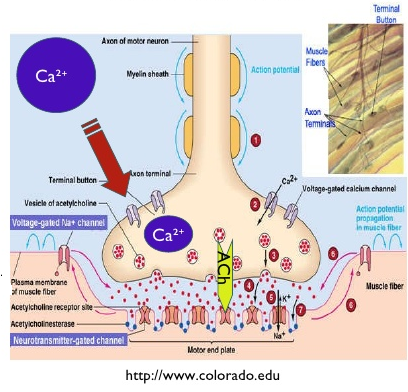 ΜΥΑΣΘΕΝΕΙΑ
Κυμαινόμενη, 
σχετιζόμενη με κόπωση,
μυϊκή αδυναμία
 κυρίως οφθαλμοπρομηκική.
Αντισώματα έναντι AChR ανιχνεύονται στο 
85% με γενικευμένη και 
60% με οφθαλμική μυασθένεια
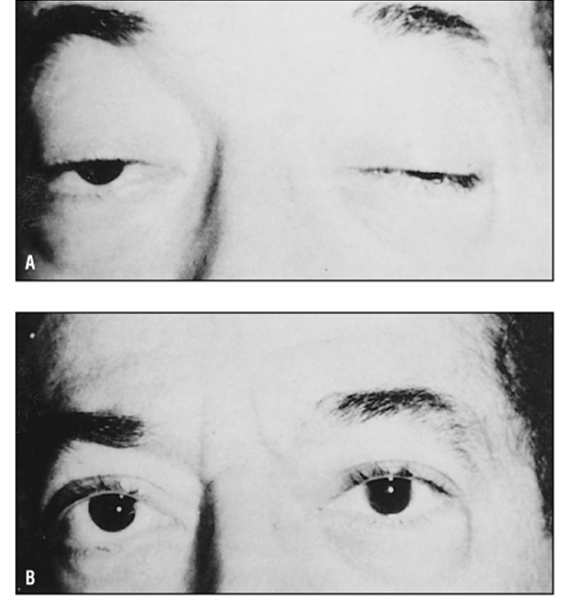 Εδροφώνιο 10 mg IV
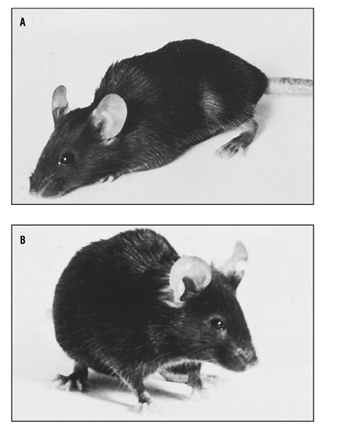 Για την παραγωγή του συνδρόμου ενέθησαν
15mg AchR  από Torpedo callifornica
Μετά από ενδοπεριτοναϊκή ένεση νεοσδτιγμίνης 
το ποντίκι μπορεί να στέκεται
ΜΥΑΣΘΕΝΕΙΑ
1672 Willis περιέγραψε κλινική εικόνα που δεν μπορούσε να είναι άλλο από μυασθένεια
1877 Wilks επίσης περιέγραψε τη νόσο και σημείωσε ότι ο προμήκης δεν έφερε βλάβη.
Πλήρεις  περιγραφές από τον Erb 1878 και Goldflam 1893 που χαρακτήρισαν τη νόσο ως προμηκική παράλυση χωρίς ανατομική βλάβη εξ ου κι ονομάστηκε Erb-Goldflam syndrome.
Jolly 1895. πρώτος χρησιμοποίησε τον όρο myasthenia gravis και επιπλέον pseudoparalytica για να τονίσει την έλλειψη ευρημάτων στις νεκροτομές. Ήταν ο πρώτος που έδειξε ότι μπορεί να αναπαράγει τα συμπτώματα με επαναλαμβανόμενο ηλεκτρικό ερεθισμό. Πρότεινε τη χρήση φυσοστιγμίνης μέχρι το 1932 Reman και 1934 Walker απέδειξαν τη θεραπευτική της δράση.
Laquer and Weigert το 1901 παρατήρησαν τη συσχέτιση με κακοήθειες
Castleman and Norris 1949 περιέγραψαν την ιστοπαθολογία του θύμου.
Buzzard 1905 περιέγραψε λεπτομερώς τις ανωμαλίες του θύμου και τη διήθηση από λεμφοκύτταρα στο μυ.
[Speaker Notes: Η παραγωγή αντισωμάτων σχετίζεται με τα λεμφοκύτταρα και το Θύμο αδένα.
Υπερπλασία Θύμου 70%
Θύμωμα 10% -Ab AchR, titin, ryanodine (παρανεοπλασμτική νόσος)]
ΜΥΑΣΘΕΝΕΙΑ
Patrick, Lindstrom:  AchR σε κουνέλια  προκαλούσε μ. αδυναμία
Lennon: αναγνώρισε ότι αυτό το μοντέλο έμοιαζε με τη μυασθένεια
Fambrough: βασικό έλλειμμα στη μυασθένεια ήταν η απώλεια AchR 
Engel 1976: έφτιαξαν πειραματικό μοντέλο που είχε ίδια κλινικά, φαρμακολογικά και ηλεκτροφυσιολογικά χαρακτηριστικά με τη νόσο. 
Η νόσος θεωρείται αυτοάνοση γιατί ικανοποιεί τις 
προϋποθέσεις (5)  του Drachman, 1990 
1. Autoantibodies are present in patients with the disease. 
2. Antibody interacts with the target antigen.
3. Passive transfer of antibody reproduces features of disease. 
4. Immunization with antigen produces a model disease. 
5. Reduction of antibody levels ameliorates the disease.
ΜΥΑΣΘΕΝΕΙΑ
Επιπολασμός 43-84 εκατομμύρια
Επίπτωση 1/300000
Έναρξη σε οποιαδήποτε ηλικία, σπανίως <10 (10%).
Γυναίκες 20-30 ετών (x2, x3 πιο συχνά στις γυναίκες)
Άνδρες 50-60 ετών (Α:Γ 3:2)
Θύμωμα: Άντρες >50 ετών
Υπάρχει οικογενής εμφάνιση αλλά σπάνια (γενετικά σύνδρομα). 
Πιο συχνό οικογενειακό ιστορικό άλλης αυτοάνοσης νόσου (ΣΕΛ). Αναφέρεται και οικογενειακό ιστορικό ΣΚΠ (αβέβαιη συσχέτιση)
ΜΥΑΣΘΕΝΕΙΑ
Η μυϊκή αδυναμία και η κόπωση είναι αποτέλεσμα της αποτυχίας της νευρομυϊκής διαβίβασης στη μετασυναπτική πλευρά. 
Ο αποκλεισμός της νευρομυϊκής διαβίβασης είναι υπεύθυνος για την 
απώλεια μυϊκής ισχύος.
ΜΥΑΣΘΕΝΕΙΑ
Η νευρομυϊκή διαβίβαση επηρεάζεται γιατί τα αντισώματα 
Αποκλείουν τους AchR
Μειώνουν το συνολικό αριθμό AchR διευκολύνοντας την ενδοκύττωση των υποδοχέων. 
Καταστρέφουν τη λεπτή αρχιτεκτονική της μετασυναπτικής μεμβράνης μέσω συμπληρώματος προκαλώντας λιγότερες αναδιπλώσεις της μεμβράνης και διεύρυνση συναπτικών σχισμών.

Τελικό αποτέλεσμα: ΔΤΚΠ υποουδικά, που δεν μπορούν να εκπολώσουν τις μ. ίνες.
Σήμανση AchR με βουγγαροτοξίνη α σημασμένη με 125Ι
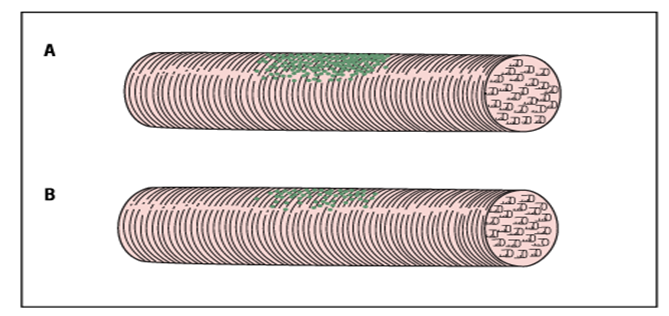 Στη μυασθενική μ. ίνα ο αριθμός AchR ανά μονάδα επιφανείας είναι μειωμένος
Frambrough et al, 1973
Τελική Κινητική Πλάκα (ΤΚΠ)
G. Engel et al (1976, 1977, 1987)
Απώλεια λεπτής αρχιτεκτονικής της ΤΚΠ-συναπτικές σχισμές είναι πιο ρηχές και ευρείες και λείπουν οι δευτερεύουσες πτυχές-η μορφή απλοποιείται).
 Φυσιολογικά είναι τα προσυναπτικά κυστίδια και το περιεχόμενο τους (quanta Ach).
Ανανευρούμενοι άξονες κοντά στη ΝΜΣ και απουσία νευραξόνων σε κάποιες ΤΚΠ –ενεργός διαδικασία εκφύλισης και ανακατασκευής ΝΜΣ κυρίως μετασυναπτικά.
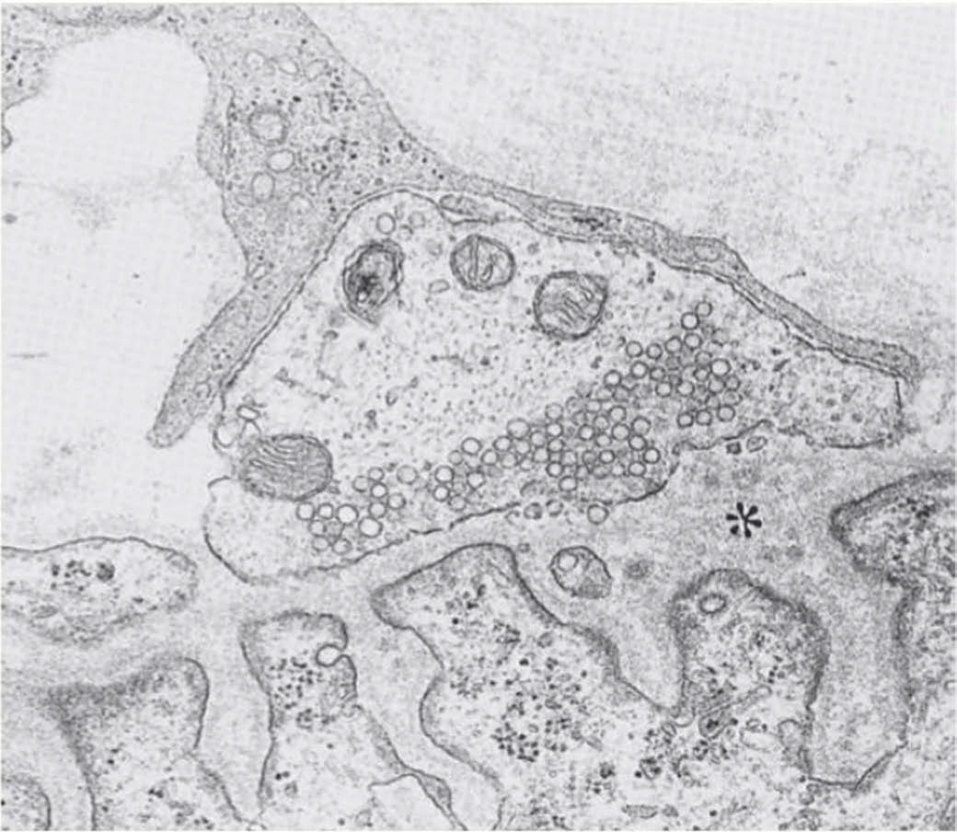 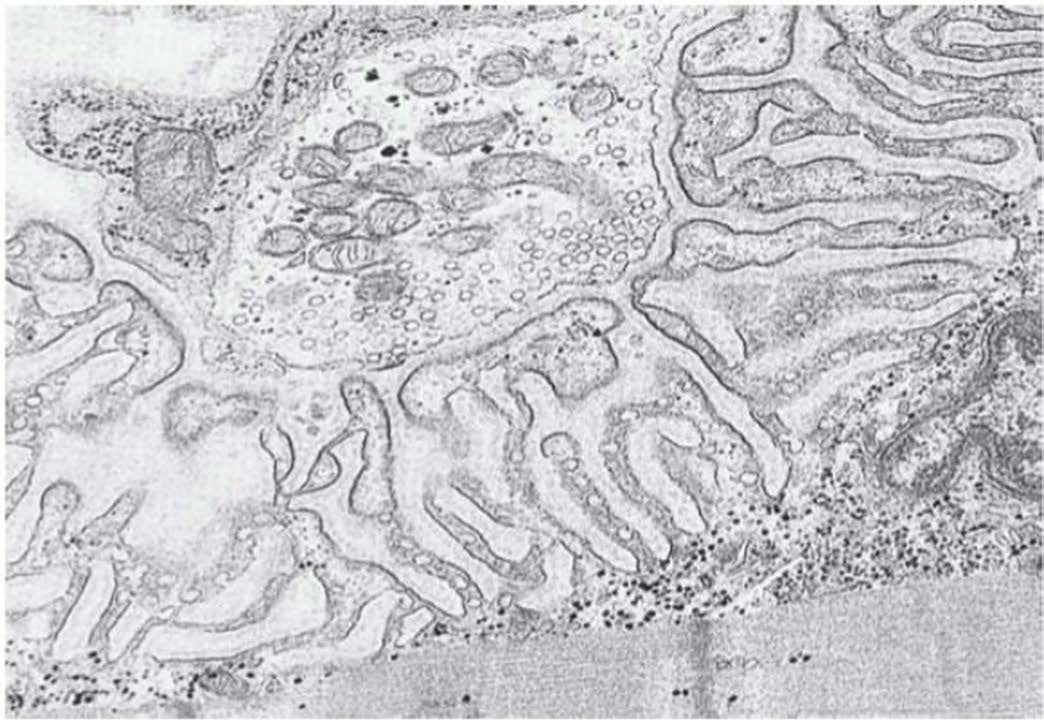 Φυσιολογική ΤΚΠ
Πολλά συναπτικά κυστίδια, 
λίγες συναπτικές αναδιπλώσεις, 
ευρεία συναπτική σχισμή
Συναπτική σχισμή 50mm. Κάθε συναπτικό κυστίδιο
 περιέχει 10000 μόρια Ach-quanta. Σε κάθε δυν. Ενεργείας  ελευθερώνονται 20-50 quanta που προκαλεί εκπόλωση  μ. ίνας. Υπάρχει και non-quanta απελευθέρωση Ach  (συνεχής διαρροή-τροφική επίδραση του νεύρου στο μυ).
ΜΥΑΣΘΕΝΕΙΑ ΚΑΙ ΘΥΜΟΣ
Η πηγή των αντισωμάτων δεν είναι γνωστή 

Μη νεοπλασματική υπερπλασία θύμου 65%
Νεοπλασία θύμου 10-15%.  Επεκτείνεται μόνο τοπικά στο μεσοθωράκιο και επιχώριους λεμφαδένες. 
Δε φαίνονται πάντα με Α/α. Χρειάζεται CT.
	Αφού πολλοί ασθενείς έχουν διαταραχή θύμου και βελτιώνονται με θυμεκτομή, είναι λογικό να θεωρηθεί ο θύμος ως πηγή των αντισωμάτων. Ο θύμος περιέχει «μυοειδή» κύτταρα που μοιάζουν με αυτά των γραμμωτών μυών και έχουν στην επιφάνεια τους AChR. 
	[Υπόθεση: ιός αλλάζει αυτά τα κύτταρα και προκαλεί αντισωμιακή αντίδραση και παράλληλη μπορεί να έχει και ογκογενετική δράση].

Θύμωμα και «περίεργα νευρολογικά σύνδρομα»: limbic encephalitis, midbrain encephalitis, Morvan's fibrillary Chorea, (aplastic anemia) [VGKC]
[Speaker Notes: Morvan’s fibrillary chorea is a rare disease characterised by symptoms which include neuromyotonia, cramping, weakness, pruritis, hyperhidrosis, insomnia, and delirium. Presynaptic and postsynaptic defects in neuromuscular transmission. 
Serum antibodies to acetylcholine receptors, titin, N-type calcium channels, and voltage gated potassium channels were detected]
ΜΥΑΣΘΕΝΕΙΑ ΚΑΙ ΑΛΛΑ ΑΥΤΟΑΝΟΣΑ
ΣΕΛ
ΡΑ 
Sjogren
ΜΝΣΙ
ACA
Πολυμυοσίτις
ΑΝΑ θετικά χωρίς κλινικό εικόνα ΣΕΛ
ΣΧΕΣΗ ΜΕ ΘΥΡΕΟΕΙΔΗ
Συνοσηρότητα με υπερ και σπανιότερα υποθυρεοεοδισμό. 
	5% μυασθενικών έχουν υπερθυρεοειδισμό. 
	Η εμφάνιση μυασθένειας σε υπερθυρεοειδικούς είναι 20-30 φορές συχνότερη από ό,τι στο γενικό πληθυσμό. 
	Κάθε νόσος μπορεί να προγηθεί ή να εμφανιστούν ταυτόχρονα. 
	Η κατάσταση επιδεινώνεται από τη θυρεοτοξική μυοπάθεια, που δεν επηρεάζει όμως την απάντηση στη φα.
	Αντίθετα, ο υποθυρεοειδισμός επιδεινώνει τη μυϊκή αδυναμία. Η αδυναμία της μυασθένειας, αυξάνει τις ανάγκες σε πυριδοστιγμίνη και μπορεί να προκαλεί κρίση. Η χρήση θυροξίνης μπορεί να είναι ευεργετική αφού επαναφέρει τον ασθενή στην πρότερη κατάσταση (πριν γίνει υποθυρεοειδικός).
ΜΥΟΠΑΘΕΙΑ ΑΠΟ ΚΟΡΤΙΚΟΕΙΔΗ
Απώλεια μυοσίνης.
Η έκθεση σε αποκλειστές ΝΜΣ που προκαλούν λειτουργική απονεύρωση καθιστούν τις ίνες πιο ευάλωτες στα στεροειδή.
ΚΛΙΝΙΚΗ ΕΙΚΟΝΑ
1. ΚΥΜΑΙΝΟΜΕΝΗ ΜΥΙΚΗ ΑΔΥΝΑΜΙΑ
2. ΕΥΠΑΘΕΙΑ ΜΥΩΝ
ΚΥΜΑΙΝΟΜΕΝΗ Μ. ΑΔΥΝΑΜΙΑ
Η κόπωση είναι το αποτέλεσμα της φυσιολογικής μείωσης ποσότητας ACh που απελευθερώνεται σε διαδοχικές εκφορτίσεις.


 Οι ασθενείς είναι καλύτερα το πρωί και χειρότερα το βράδυ (δδ κατάθλιψη), βελτιώνονται με την ανάπαυση και με τα αντιχολινεστερασικά.
ΕΥΠΑΘΕΙΑ ΜΥΩΝ (κυρίως οφθαλμοπρομηκική
Οι οφθαλμικοί και κρανιακοί μύες
 προσβάλλονται πρώτοι γιατί είναι συνεχώς ενεργοί και έχουν τους λιγότερους AChRs ανά κινητική μονάδα.

1.Βλεφαρόπτωση (συνυπάρχει και αδυναμία σύγκλεισης)
2. Διπλωπία όχι συμβατή με δράση συγκεκριμένου μυ. 
		Οφείλεται στην ασύμμετρη αδυναμία πολλαπλών μυών.
(δε συμμετέχει η κόρη, δδ πάρεση ΙΙΙ)
3.Δυσαρθρία
4. Δυσφαγία-αδυναμία μαλακής υπερώας, ένρινη ομιλία,
 ανάρροια υγρών από τη μύτη
5. Αδυναμία προσώπου
6.Αδυναμία μασητήρων 
(δδ διαλειπουσα χωλότητα λόγω κροταφικής αρτηρίτιδος)
ΛΟΙΠΕΣ ΜΥΙΚΕΣ ΟΜΑΔΕΣ
Μυϊκή αδυναμία άκρων
Κεντρομελικά> περιφερικά, ΑΑ>ΚΑ, 
προτίμηση: τετρακέφαλος, τρικέφαλος, 
Εκτείνοντες αυχένα (πτώση κεφαλής
(αλλά και καμπτήρων) 
Αναπνευστική δυσχέρεια: αδυναμία διαφράγματος και μεσοπλεύριων μυών που σε συνδυασμό με προμηκική προσβολή οδηγεί σε μυασθενική κρίση (ανάγκη αναπνευστήρα) στο 15-20%.
ΕΙΔΙΚΕΣ ΟΜΑΔΕΣ
Έγκυες: 1/3 επιβάρυνση, ιδίως 1ο τρίμηνο, βελτίωση 2ο και 3ο τρίμηνο και νέα επιδείνωση στη λοχεία.
1/3 βρεφών μυασθενικών μητέρων θα εμφανίσουν νεογνική μυασθένειας τις 4 πρώτες μέρες και διαρκεί 3 εβδομάδες λόγω μεταφοράς αντισωμάτων από τον πλακούντα. Δε σχετίζεται με την κλινική εικόνα μητέρας ή το επίπεδο αντισωμάτων. Τα βρέφη δυσκολεύοντα να φάνε και έχουν αδύναμο κλάμα.
ΤΡΟΠΟΣ ΕΜΦΑΝΙΣΗΣ
50% πρωτοεμφανίζεται με οφθαλμικά συμπτώματα ή αδυναμία μαλθακής υπερώας, αμφοτερόπλευρα, ασύμμετρα.
 Στον 1ο χρόνο στο 75% ασθενών η νόσος θα γενικευθεί.
Τελικά σχεδόν όλοι (90%) οι ασθενείς θα αναπτύξουν οφθαλμικά συμπτώματα.
Οι μυς προσώπου, μάσησης, κατάποσης και ομιλίας  θα προσβληθούν στο 80% σε κάποια χρονική στιγμή, ενώ στο 5-10%  θα είναι το πρώτο σύμπτωμα.
Η νόσος εξελίσσεται αργά από τα κρανιακά νεύρα στα άκρα και στο κορμό. 
Πάντα οι κεντρομελικοί μυς πιο ευπαθείς. 
Πιο συχνά εμπλέκονται οι ορθοτήρες μυς ΣΣ. 
Σε προχωρημένα στάδια, όλοι οι μυς είναι αδύναμοι: διάφραγμα, κοιλιακοί, μεσοπλεύριοι, έξω σφιγκτήρες κύστεως και ορθού.
ΤΡΟΠΟΣ ΕΜΦΑΝΙΣΗΣσπανιότερα
Ενίοτε ταχεία εξέλιξη.
Σπανίως προσβάλλεται η άκρα χείρα «myasthenic hand»  (Janssen). 
Σπανιότερα η νωρίτερη εμπλοκή καμπτήρων και εκτεινόντων λαιμού, ώμου και καμπτήρων ισχίου.
Παράδοξη αδυναμία στην αφύπνιση (αν δεν πάρουν βραδινή δόση).

Η κόρη δε συμμετέχει ποτέ (δδ χολινεργική κρίση).
ΚΛΙΝΙΚΗ ΕΙΚΟΝΑMuSK
40% AchR (-) (Hoch et al 2001)
Γυναίκες>>Άνδρες  7,5:1. 
Ηλικία έναρξης : 22-52 έτη.
Η αδυναμία των μασητήρων, μιμικών και γλωσσικών μυών είναι χαρακτηριστικά πρώτα συμπτώματα  (82%)και στη χρόνια φάση της νόσου κάποιοι ασθενείς αναπτύσσουν και ατροφία των μυών αυτών (17,6%) (Lavrinic et al ,2004 JNNP) 
Εμφανίζουν σημαντική επιδείνωση σχετικά νωρίς στην πορεία της νόσου.
Πιο συχνές οφθαλμοπρομηκικές κρίσεις και η αναπνευστική δυσχέρεια. (35%)
RNS θετική  μόνο στο 47% (παρόλο που η νόσος είναι γενικευμένη) αλλά 100% στο SFEMG.
ΚΛΙΝΙΚΗ ΕΙΚΟΝΑMuSK
Φτωχότερη ανταπόκριση στη φαρμακευτική αγωγή.

Τα αντιχολινεστερασικά μη ικανοποιητικά, συχνές χολινεργικές κρίσεις (30%).
Ανταπόκριση στα κορτικοστεροειδή 47%.
Η δόση συντήρησης κορτικοστεροειδών μεγαλύτερη από των Ab AchR(+). 
Συνδυασμός κορτικοστεροειδών με αζαθιοπρίνη ή κυκλοσπορίνη έχει γενικά καλίτερα αποτελέσματα αλλά 30% παραμένουν με μόνιμη μυϊκή αδυναμία στους προμηκικούς  μυς. 
Χρειάζεται συχνά PE ή IVIG για διατήρηση αποτελέσματος.

Μycophenolate mofetil και rituximab  είναι αρκετά αποτελεσματικά.
 
Θυμεκτομή: πολύ λιγότερο αποτελεσματική, δεν έχει τεκμηριωθεί σαφώς ο ρόλος της (Evoli et al 2008).
ΝΕΥΡΟΛΟΓΙΚΗ ΕΞΕΤΑΣΗ
Προς τα άνω βλέμμα 30 sec προκαλεί πτώση. 
Εμφανής πτώση στο ένα βλέφαρο, συνυπάρχει ηπιότερη και στο άλλο.
 Έκφραση έκπληξης όταν προσπαθεί να κοιτάξει. 
Το ηλιακό φως επιδεινώνει, το κρύο βελτιώνει. 
Το χαμόγελο γίνεται μειδίαμα, το σαγόνι πέφτει, δυσκολεύεται να μασήσει και να καταπιεί, η ένταση της φωνής πέφτει καθώς μιλάει.
Απότομη απώλεια στήριξης ή διακοπή κίνησης.
Γλώσσα: ατροφική στην antiMuSK
Μυϊκές ίνες: τοπική νέκρωση εκεί που υπάρχει έντονη μυϊκή αδυναμία (Russell)
[Speaker Notes: Σ. Cogan. Τρεμόπαιγμα άνω βλεφάρου όταν το βλέμμα κινείται από κάτω στην ευθεία ατένιση.]
ΤΙ ΔΕΝ ΠΑΡΑΤΗΡΕΙΤΑΙ
Σχεδόν ποτέ ατροφία (εξ. Musk).
ΤΑ φυσιολογικά (ακόμα και επανειλημμένη πλήξη δεν τα εξαντλεί).
Όχι αισθητικές  διαταραχές.
ΑΝΣ?
Όχι προσβολή ΚΝΣ.
ΤΑΞΙΝΟΜΗΣΗ
Compston
myasthenia gravis with thymoma-no sex or HLA association, high AChR antibody titer;
2) onset before age 40, no thymoma-female 
	preponderance and an increased association with HLA A1, BS, and DRW3 antigens
3) onset after age 40, no thymoma-male preponderance, increased association with HLA A3, B7, and DRW2 antigens, low AChR antibody
	titer.
ΔΙΑΓΝΩΣΗ
ΔΙΑΓΝΩΣΗ
Μεταβλητή μυϊκή αδυναμία
Εύκολη κόπωση
Διπλωπία, βλεφαρόπτωση (ασύμμετρη) 
Σχετικά ακίνητο στόμα στις γωνίες, «μισό χαμόγελο», κρεμασμένη κάτω γνάθος.
Δυσκολία στη ομιλία και κατάποση.
Τα συμπτώματα επιτείνονται με κόπωση –άνω στροφή βλέμματος, διάβασμα για 2 λεπτά, βελτιώνονται με ξεκούραση. 

Το ίδιο ισχύει για όλες τις μυϊκές ομάδες.
TENSILON (edrophonium test)
Παρατείνει τη δράση Ach στη σύναψη αναστέλλοντας AchE
Εκτιμά την απάντηση σε βραδέως δρώντες αναστολείς χολινεστεράσης, κυρίως βλεφαρόπτωση.
1mg IV, αν δεν έχω σημαντική παρενέργεια δίνω επιπλέον
3mg. Αναμένω 30-60 sec για πιθανή βελτίωση. Αν δεν έχω ανταπόκριση δίνω επιπλέον
 3mg. Αν πάλι δεν έχω ανταπόκριση δίνω επιπλέον τελευταία
3mg.
Συνολικά μπορώ να δώσω έως 10 mg. Συνήθως 3-5 mg αρκούν. Περιμένω 2 λεπτά για να εκτιμήσω αν το τεστ είναι αρνητικό. Το αποτέλεσμα διαρκεί έως 5 λεπτά.
Ευαισθησία 70-95% αλλά όχι πολύ ειδικό (θετικό στο LEMS, αλλαντίαση, ΝΚΝ, ΣΚΠ).
Σοβαρές παρενέργειες: βραδυκαρδία έως ασυστολία (αντιμετώπιση με ατροπίνη), αναπνευστική καταστολή, αυξημένες στοματοφαρυγγικές εκκρίσεις)
Neostigmine Test
Αρχική εκτίμηση μ. ισχύος συγκεκριμένου μυ (ανελκτήρας βλεφάρου, ή οφθαλμικού μυ) ή μυ άκρου (με δυναμόμετρο) ή ζωτική χωρητικότητα (VC).
	Δίνεται νεοστιγμίνη ενδομυϊκά 1.5 mg. Έχει προηγηθεί Ατροπίνη (0.8mg) υποδόροια για πρόληψη ανεπιθύμητων μουσκαρινικών ανεπιθύμητων παρενεργειών(σιελόρροια, υπεριδρωσία, σπασμός εντέρου, διάρροια). Η νεοστιγμίνη μπορεί να δοθεί και ενδοφλέβια σε δόση 0,5 mg αλλά το αποτέλεσμα είναι πολύ μικρής διάρκειας και δύσκολο να το παρατηρήσεις. Μετά την ενδομυϊκή χορήγηση αντικειμενική βελτίωση παρατηρείται μετά 10-15 λεπτά, φτάνει στο μέγιστο σε 20 λεπτά και διαρκεί 1 ώρα, επιτρέποντας προσεκτική παρατήρηση της κλινικής βελτίωσης. Προς έλεγχο, ενίεται φυσιολογικός ορός.
Και οι δύο δοκιμασίες μπορεί αρχικά να εκδηλώσουν επιδείνωση, κυρίως λόγω αύξησης βρογχικών εκκρίσεων.
Τα τεστ είναι θετικά αν είναι έκδηλη η μείωση της διπλωπίας (πλησιάζουν τα είδωλα) ή αναστραφεί η πτώση.
Τα δυναμόμετρα και η μέτρηση VC είναι πιο αντικειμενικοί δείκτες.
Ένα αρνητικό τεστ δεν αποκλείει τη νόσο (όπως και αρνητικός ηλκετροφυσιολογικός έλεγχος, αρνητικά αντισώματα)
Το τεστ να γίνεται σε περιβάλλον όπου υπάρχει δυνατότητα επείγουσας παρέμβασης (κοιλιακή μαρμαρυγή, ανακοπή)
Ice pack
Σε σοβαρή βλεφαρόπτωση, ένα παγάκι πάνω στο βλέφαρο για 2 λεπτά το ανοίγει. 
Η χαμηλή θερμοκρασία μειώνει τη δραστηριότητα της χολινεστεράσης και αυξάνει την αποτελεσματικότητα της Ach.

[Η βλεφαρόπτωση βελτιώνεται μετά από 30 λεπτά ύπνου].
ΕΛΕΓΧΟΣ ΑΝΤΙΣΩΜΑΤΩΝ
Ab AchR θετικά στο 75% (80-90%) ασθενών με γενικευμένη μυασθένεια, 60% με οφθαλμική (Vincent and Newsom-Davis).
3 υποτύποι AchR: binding (πιο ευαίσθητο),modulating, blocking ( ο έλεγχος του δεν αυξάνει περαιτέρω την ευαισθησία)

Οι ασθενείς με αρνητικά AbAchR δε διαφέρουν κλινικά ή ηλκετροφυσιολογικά.
Ο τίτλος δε μειώνεται όταν η νόσος είναι σε ύφεση.
Ασθενείς με σοβαρή νόσο και θύμωμα έχουν σχεδόν πάντα θετικά αντισώματα.
Αρνητικά σε συγγενή μυασθένεια 


Οι ασθενείς αρνητικοί για Ab AchR να ελέγχονται για antiMuSK (γυναίκες, κεντρομελική αδυναμία, αναπνευστική προσβολή, φτωχή ανταπόκριση στα αντιχολινεστερασικά).
Οι ασθενείς με θύμωμα να ελέγχονται για Ab έναντι ryanodine and titin.
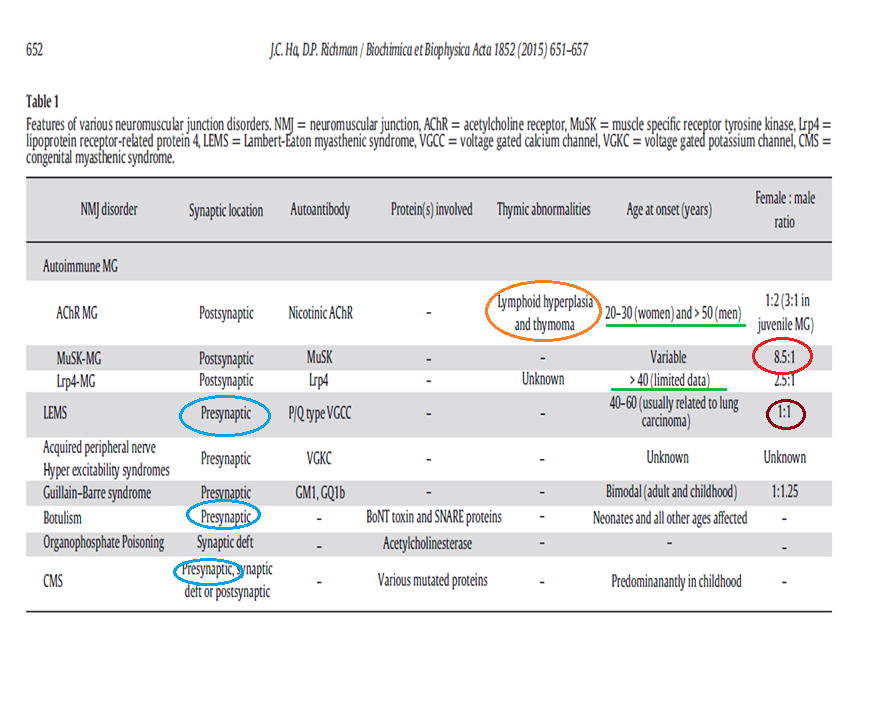 Φυσιολογικές μεταβολές συνθέτου μυϊκού προκλητού δυναμικού ΣΜΠΔ
1. μεταφορά κυστιδίων στις ενεργές ζώνες (διαρκεί εκατοντάδες ms). Η πρώτη ώση απελευθερώνει τα κυστίδια που είναι κοντά. Η 2η και οι επόμενες ώσεις, αν έχουν συχνότητα >2 Hz (<500ms) δε δίνουν χρονικό περιθώριο για ανανέωση κυστιδίων στην ενεργό ζώνη, το δυναμικό πέφτει, αλλά παραμένει πάντα πάνω από τον ουδό.
2. μετά από 4-5 ώσεις, η ποσότητα του Ca που εισρέει αυξάνεται (ευοδώνεται από υψηλής συχνότητας ερεθισμό) και το ύψος του δυναμικού αποκαθίσταται μετά από 4-5 ώσεις.
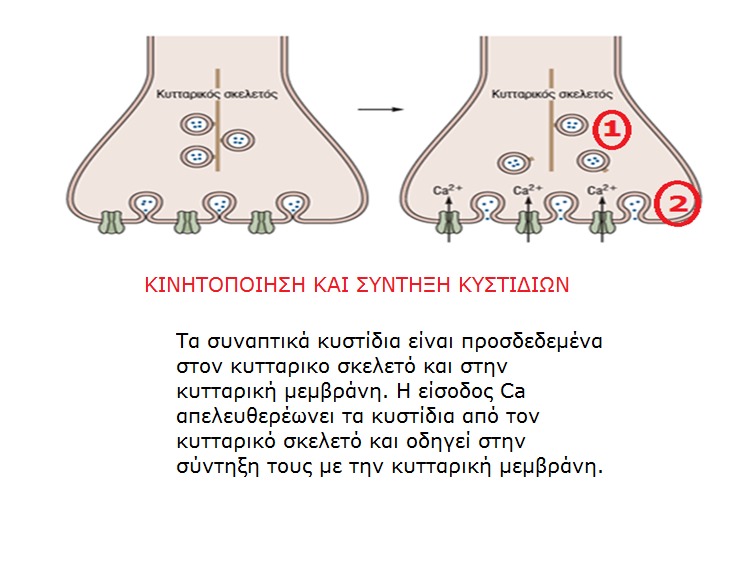 ΗΛΕΚΤΡΟΦΥΣΙΟΛΟΓΙΚΟΣ ΕΛΕΓΧΟΣ
Ηλεκτρονευρογράφημα-Ηλκετρομυογράφημα: δεν είναι διαγνωστικά.

Επαναληπτικός ερεθισμός (RNS) με χαμηλή συχνότητα (2-3 Hz) είναι η πιο συχνά χρησιμοποιούμενη μέθοδος. Το νεύρο ερεθίζεται 6-10 φορές και μετράται το ύψος του ΣΜΠΔ. Στη μυασθένεια το ύψος πέφτει >10% στα πρώτα 4-5 δυναμικά και μετά μπορεί να αυξηθεί λίγο. Μετά από μέγιστη εκούσια σύσπαση το δυναμικό μπορεί να ανακτήσει το ύψος αλλά σε επαναλαμβανόμενους ερεθισμούς ανά 1 λεπτό το ύψος δυναμικού πέφτει.
Η δοκιμασία έχει χαμηλή ευαισθησία - για να θετικοποιηθεί πρέπει να αποκλειστούν πολλές ίνες του μυ (65% σε γενικευμένη νόσο-80% αν δω ΚΜ μυ και ακόμα λιγότερο σε οφθαλμική<50% ή σε προσβολή άπω άκρων). 
Δεν είναι ειδική. Θετικοποιείται σε LEMS, μυοσίτιδα και ΝΚΝ (αστάθεια μονάδων). 
Δεν ανταποκρίνεται στη βαρύτητα της νόσου.
Η διαταραχή αναστρέφεται με neostigmine or edrophonium.
RNS
Jolly 1895 παρατήρησε ότι σε σειρά ερεθισμών το ΣΜΠΔ έπεφτε. Στους υγιείς για να πέσει το ύψος πρέπει να δώσω 25 Hz για 60 sec και άνω.
Πιο πιθανό να θετικοποιηθεί η δοκιμασία σε κεντρομελικούς μυς αλλά είναι πιο δύσκολο να ερεθιστούν (τραπεζοειδής).
 Στο μάτι ερεθίζεται ο σφιγκτήρας βλεφάρων (δεν μπορεί να ερεθιστεί ο ανελκτήρας ή οι οφθαλμοκινητικοί)
Desmedt: Πρωτόκολλο ερεθισμού: 5-10 ερεθίσματα 3 Hz, τετανικός ερεθισμός 200 ερεθίσματα 50 Hz ή μέγιστη εκούσια σύσπαση 30 sec. Στην τετανική σειρά αυξομειώσεις έως 50%. Άμεσα μετατετανικά παρουσιάζεται μικρή αύξηση ύψους 1ου μετατετανικού συγκριτικά με 1ο προτετανικό [ενεργοποιήθηκαν μ. ίνες με οριακό παράγοντα ασφαλείας-μετασυναπτική ευόδωση, και μετά επανέρχονται –μετατετανική εξάντληση].
Σε τετανικό ερεθισμό (30-40 Hz) δεν παρατηρείται αύξηση ύψους δυναμικού >100% του αρχικού ύψους (δδ LEMS)
Φυσιολογική δοκιμασία
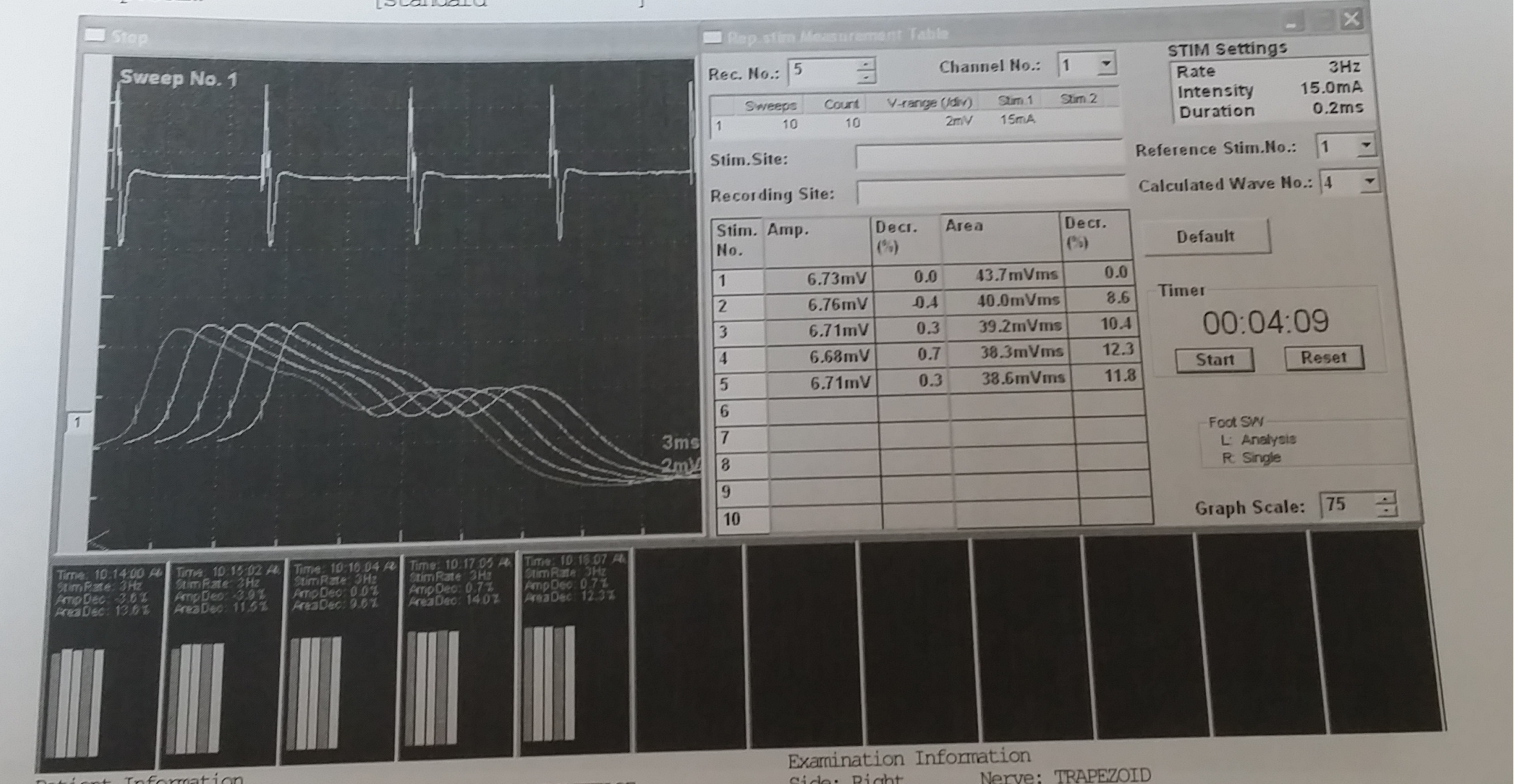 τραπεζοειδής
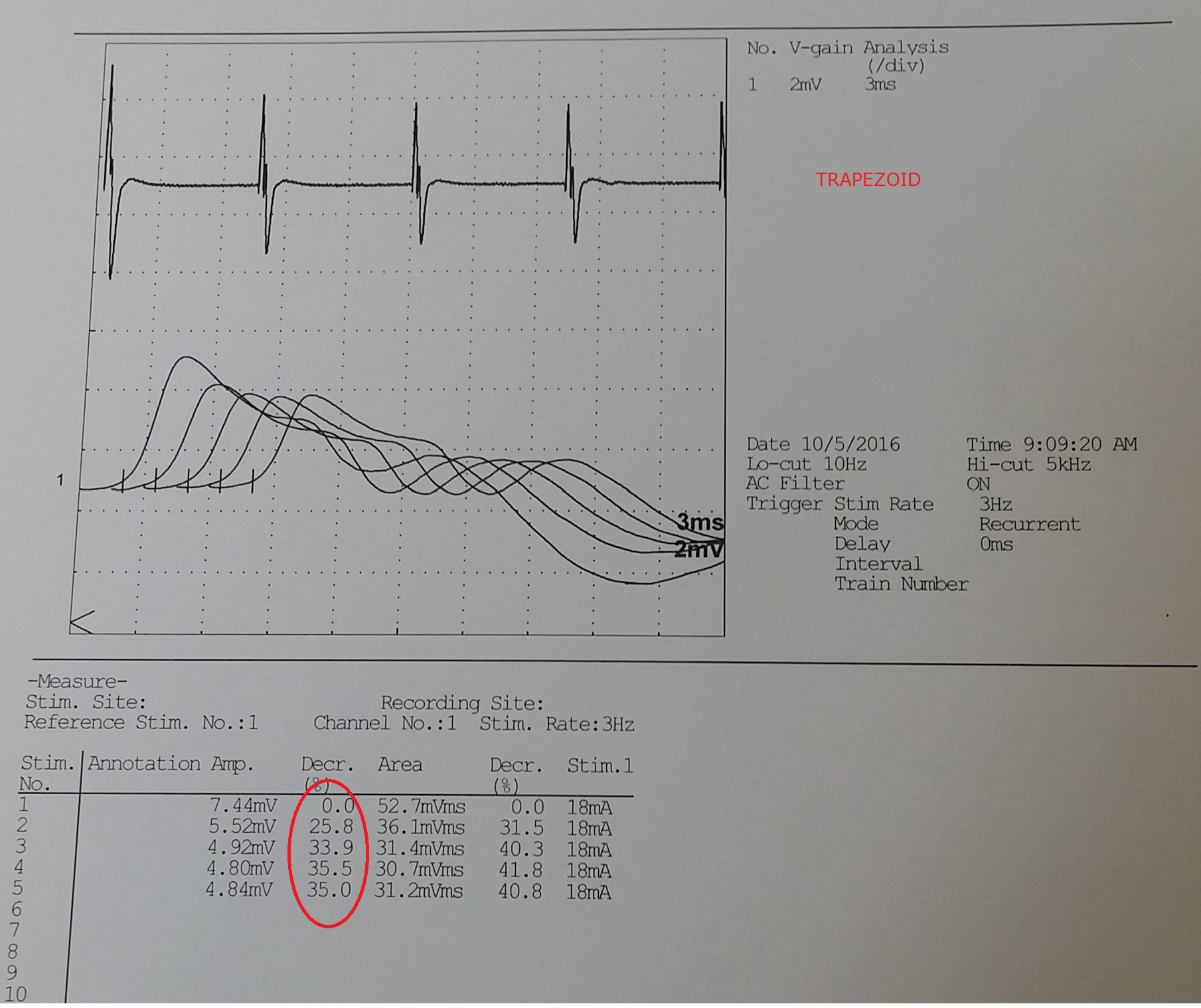 ΜΥΙΚΗ ΑΔΥΝΑΜΙΑ
Παθολογική δοκιμασία
τραπεζοειδής
ΜΥΙΚΗ ΑΔΥΝΑΜΙΑ
Παθολογική δοκιμασία
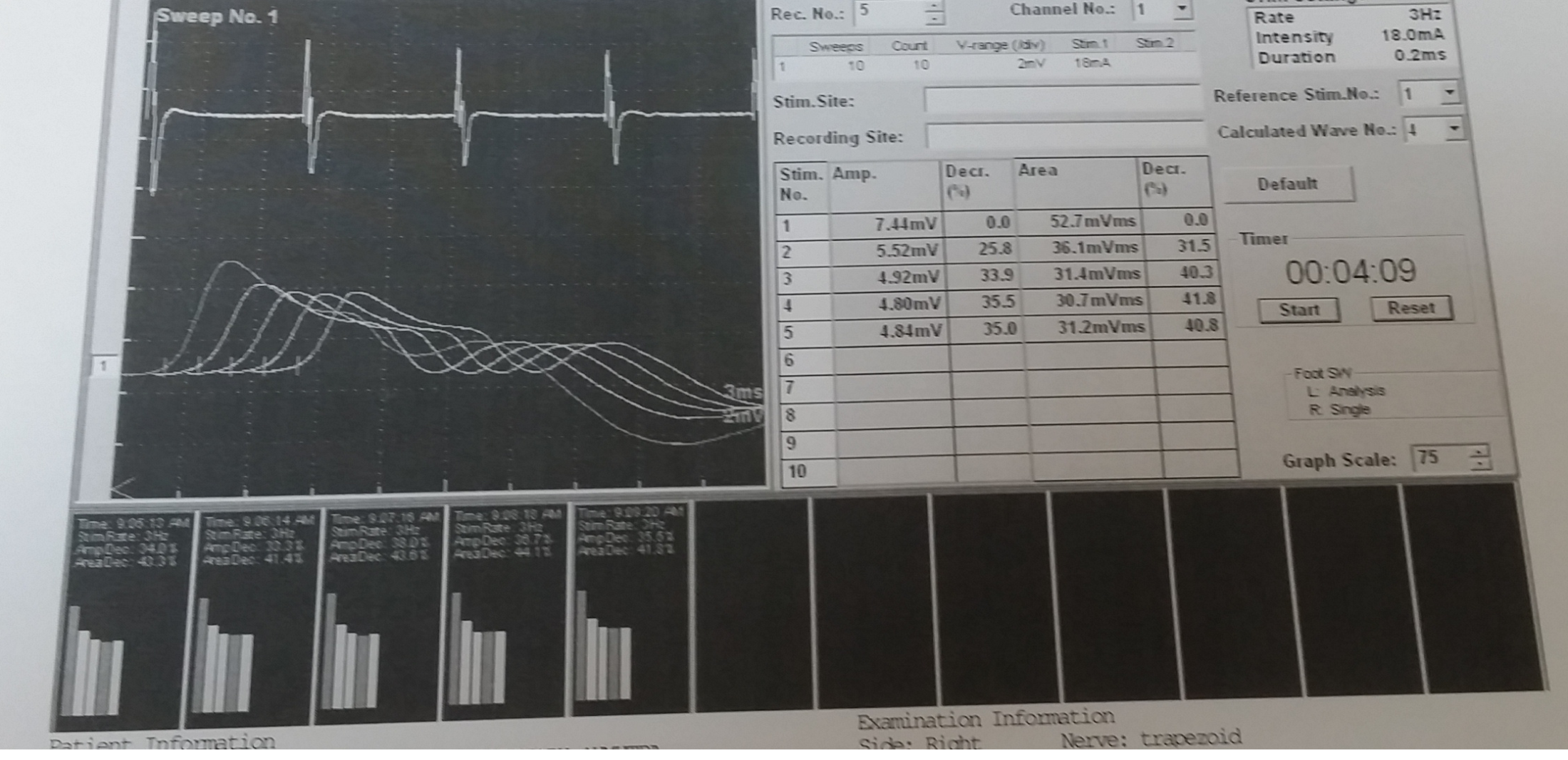 τραπεζοειδής
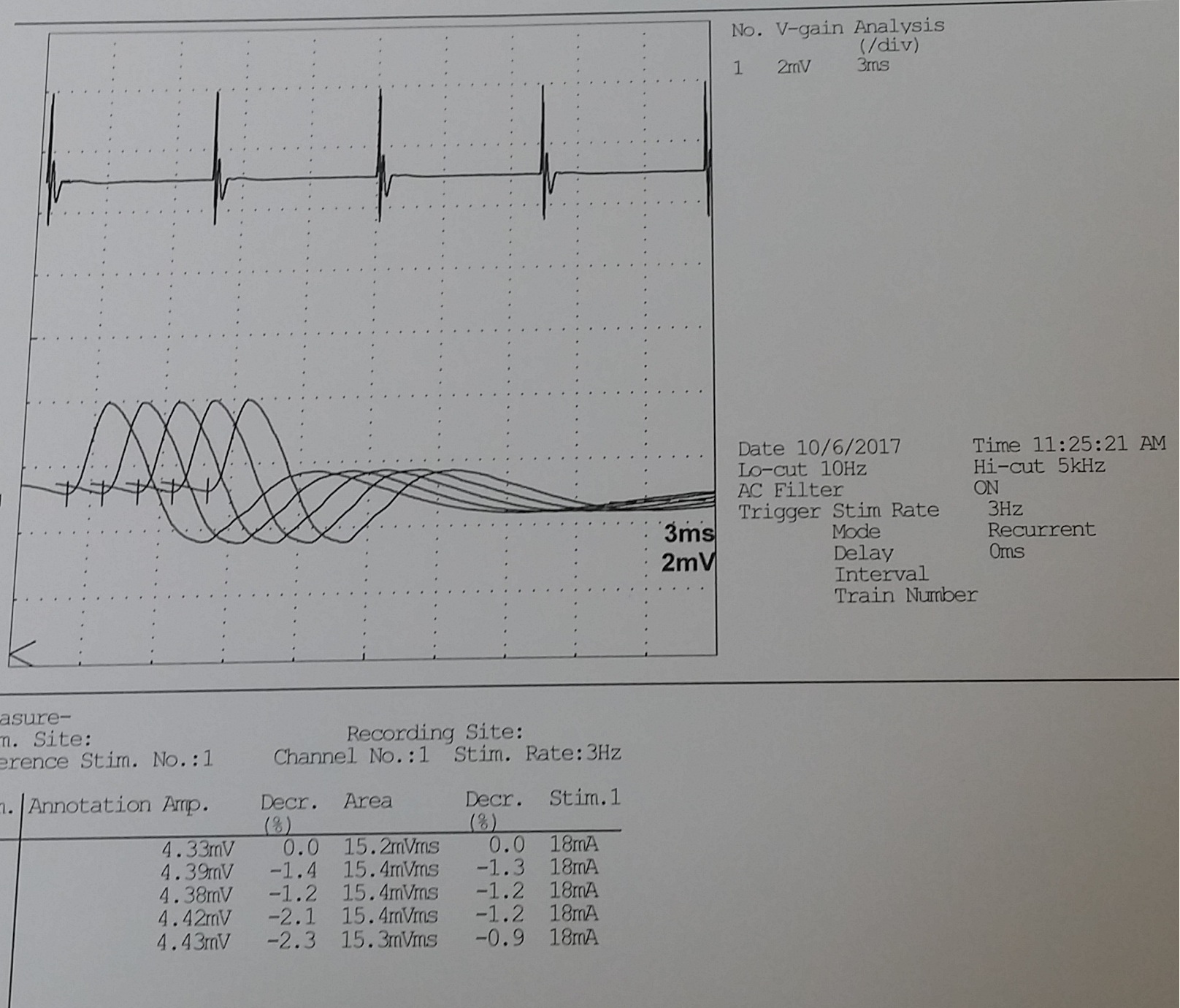 ΔΙΠΛΩΠΙΑ
Φυσιολογική δοκιμασία
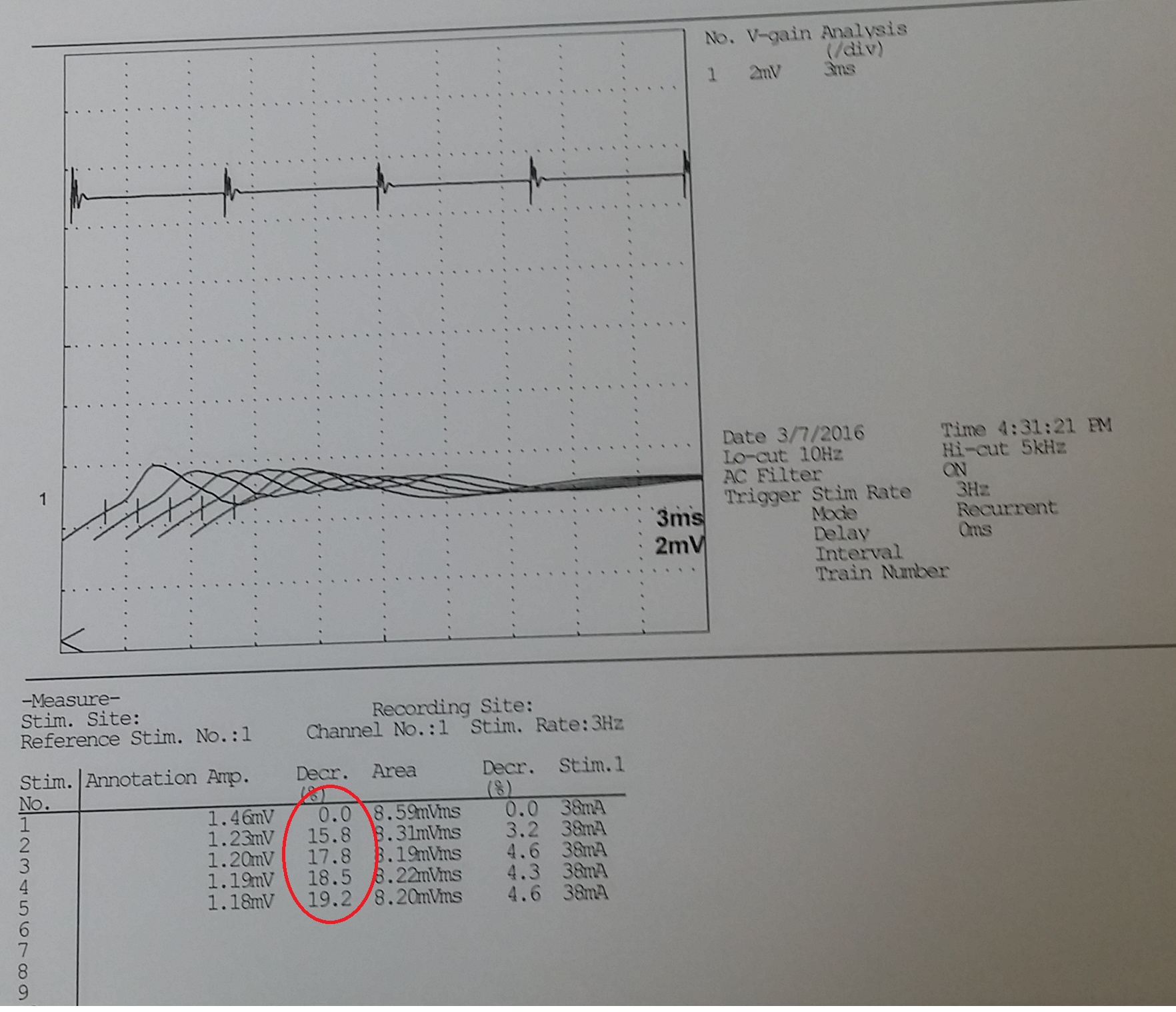 ΔΙΠΛΩΠΙΑ
Παθολογική δοκιμασία
ΠΙΘΑΝΗ Νόσος Κινητικού Νευρώνα
ΒΑΑ
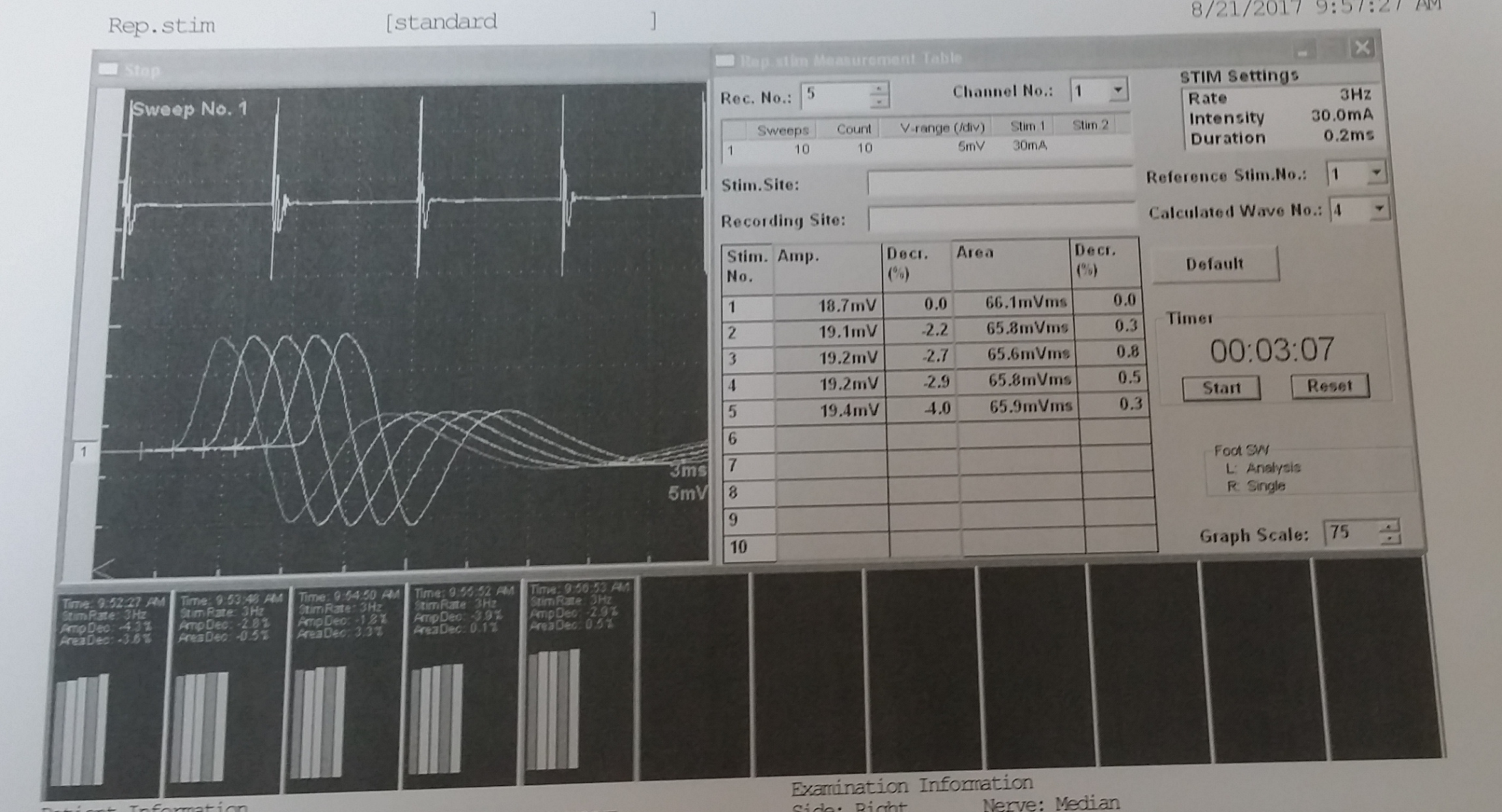 Φυσιολογική δοκιμασία
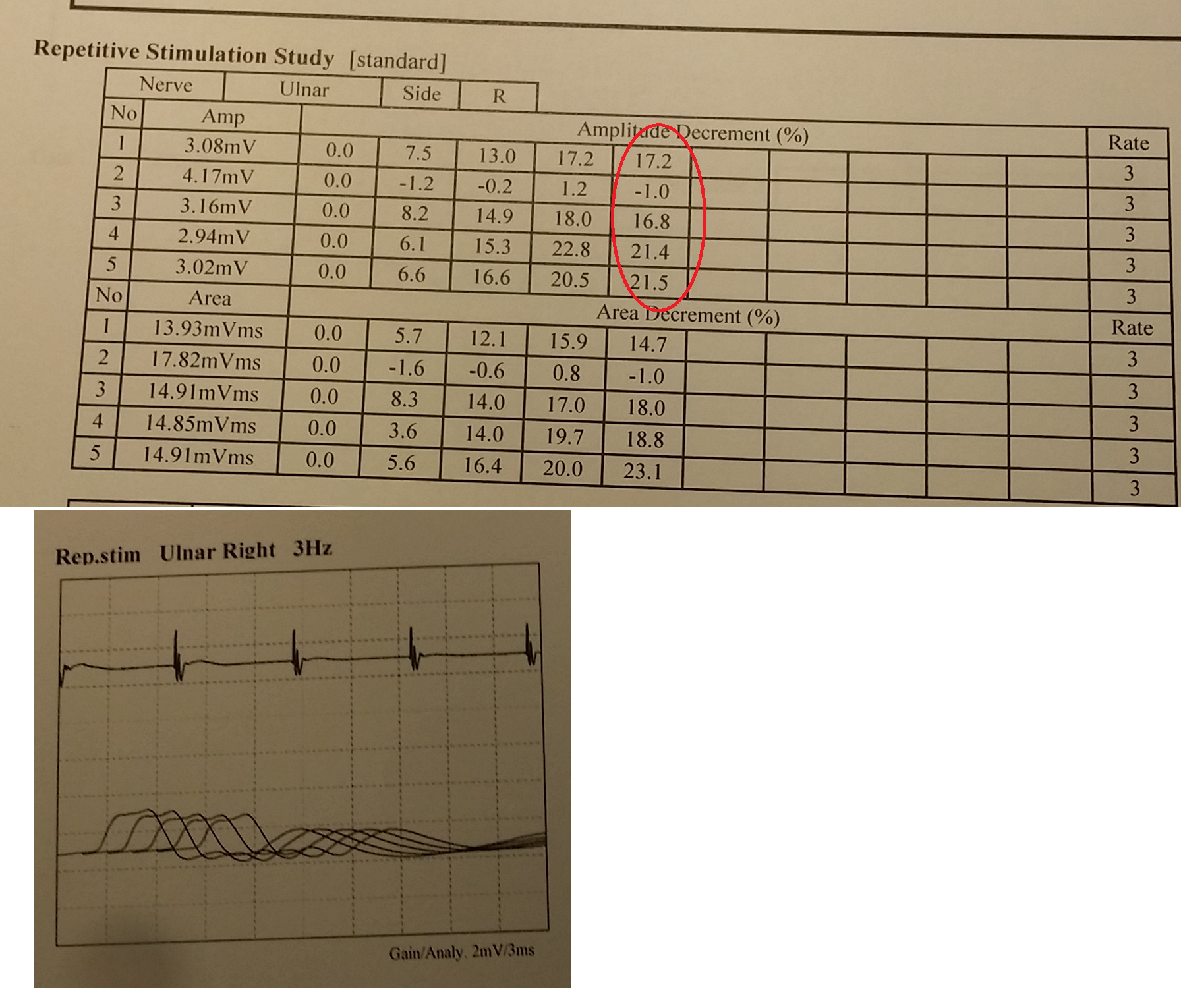 ΑΜΔ
LEMS DESMEDT
Παθολογική δοκιμασία
ΤΕΤΑΝΙΚΟΣ ΕΡΕΘΙΣΜΟΣ
ΑΜΔ
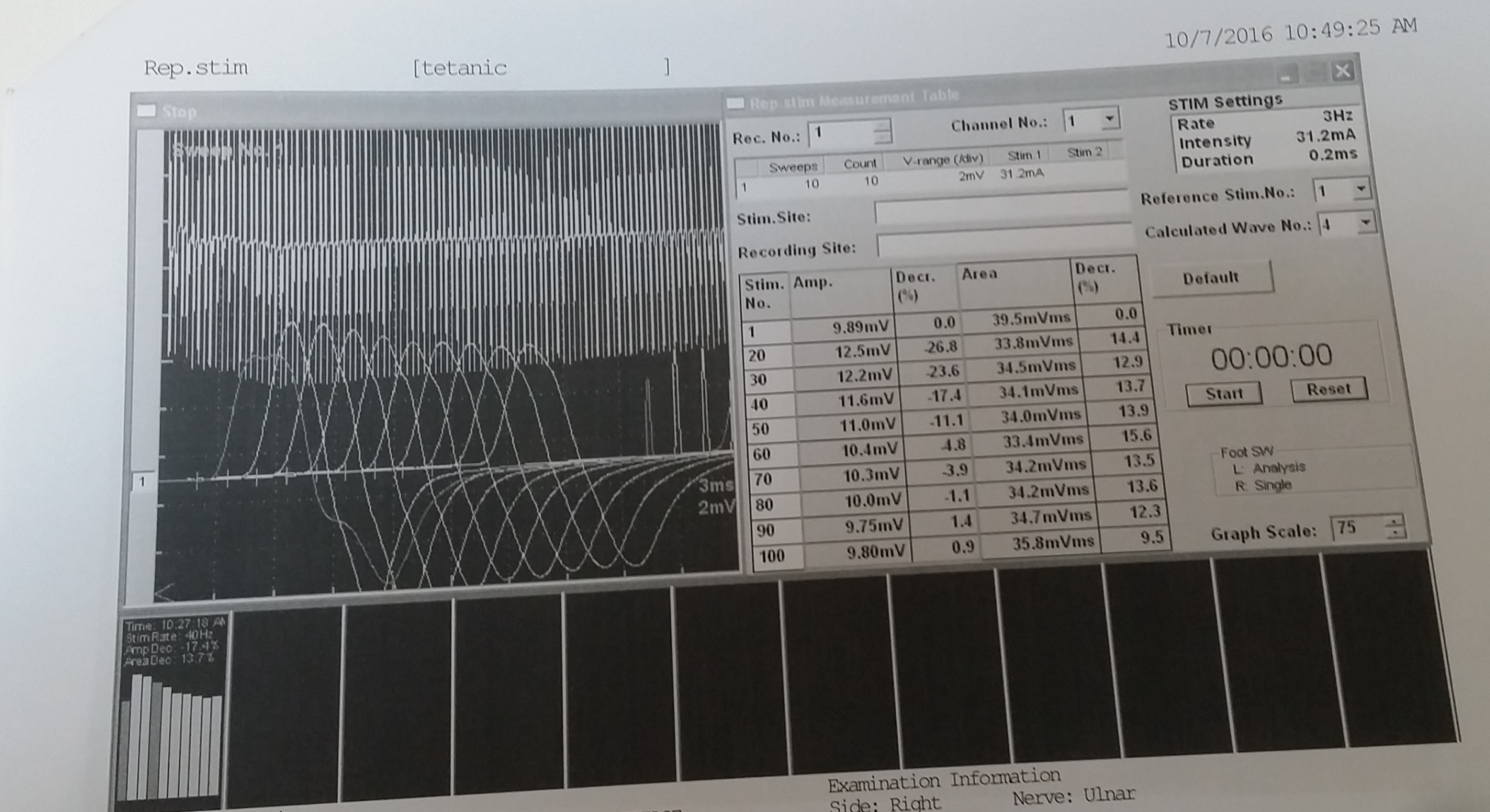 Φυσιολογική δοκιμασία
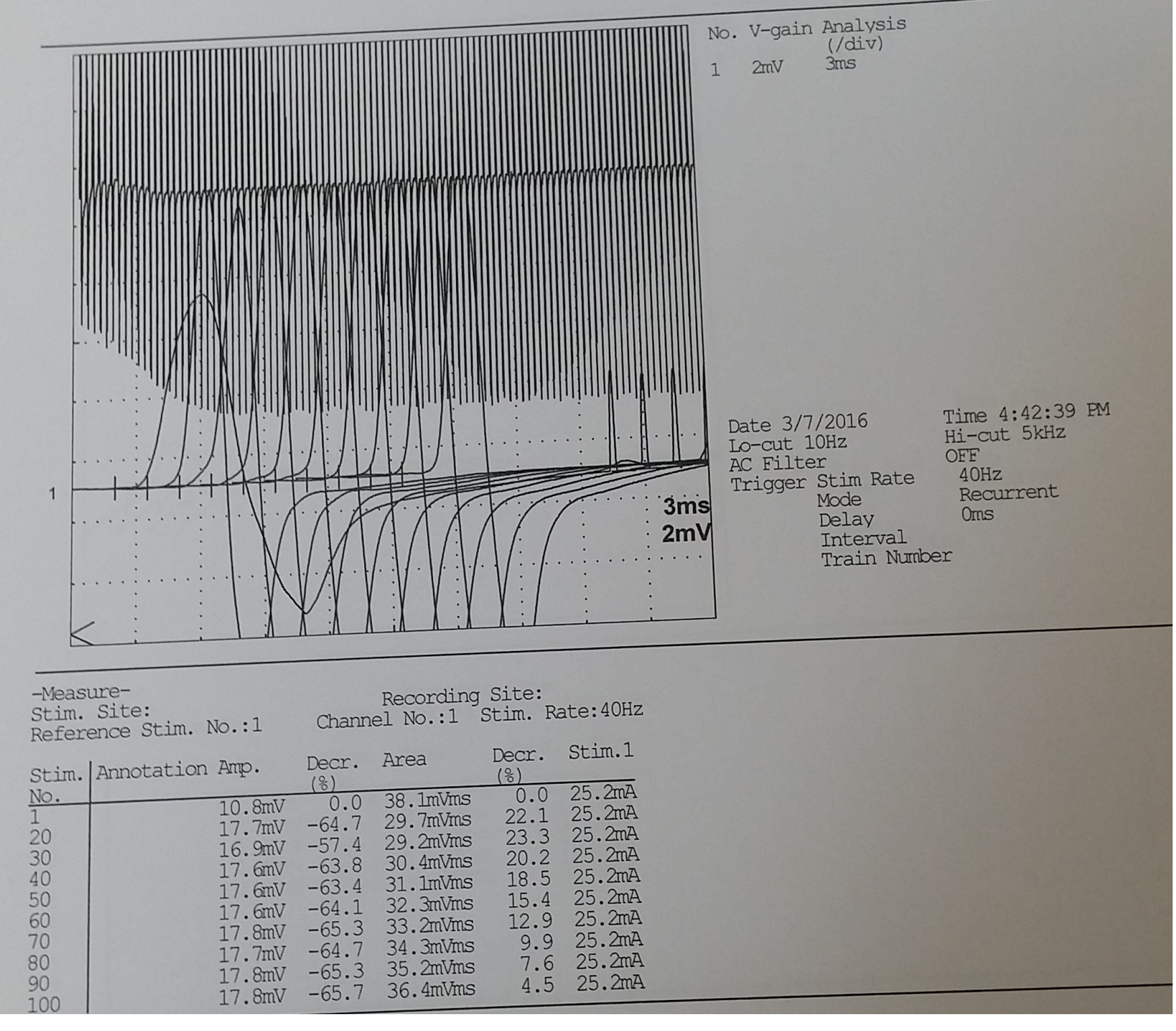 ΤΕΤΑΝΙΚΟΣ ΕΡΕΘΙΣΜΟΣ
 ΣΕ ΜΥΑΣΘΕΝΕΙΑ
Φυσιολογική δοκιμασία
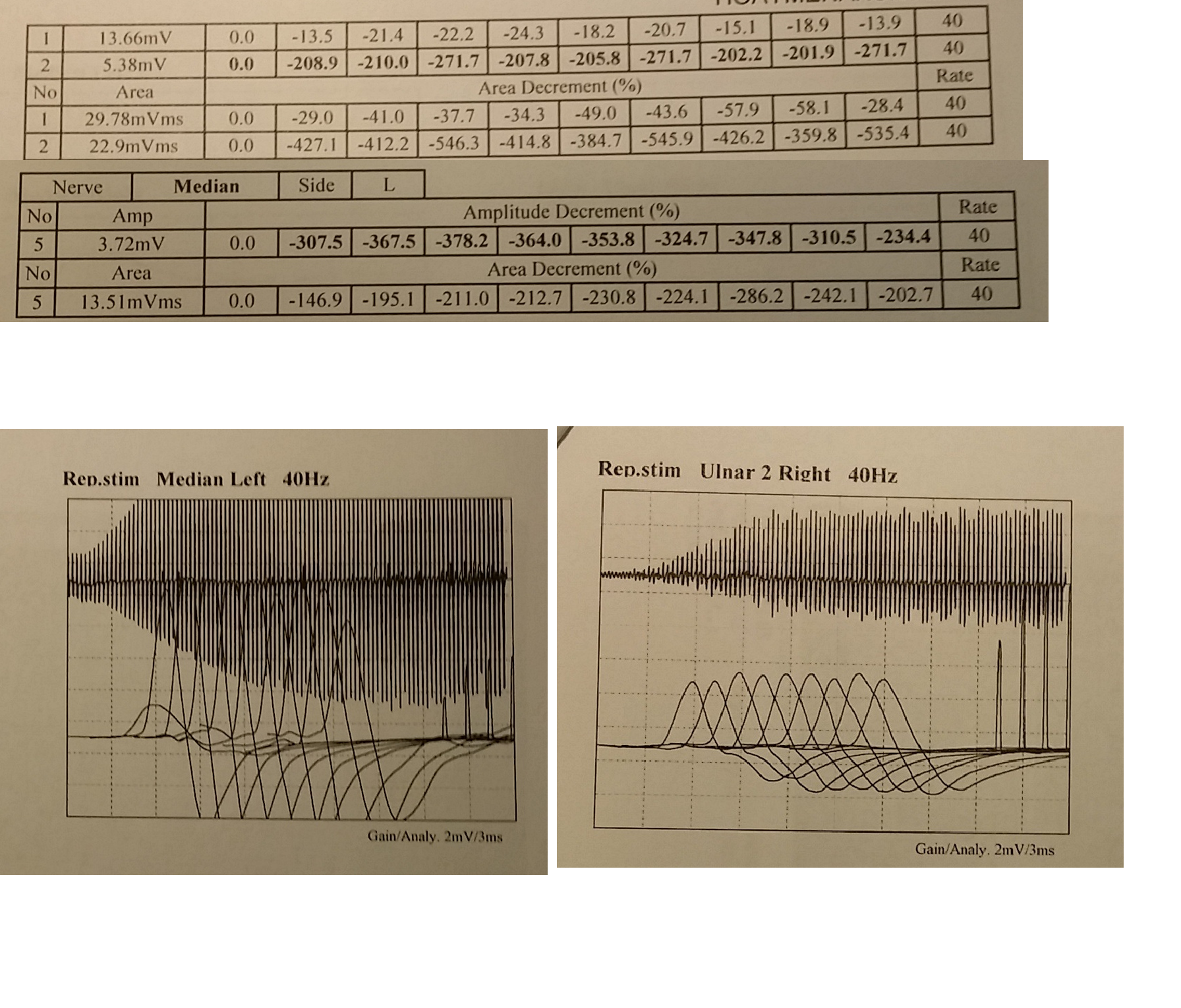 ΤΕΤΑΝΙΚΟΣ ΣΕ LEMS
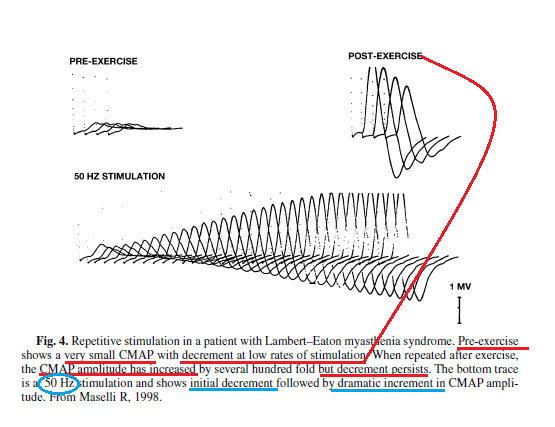 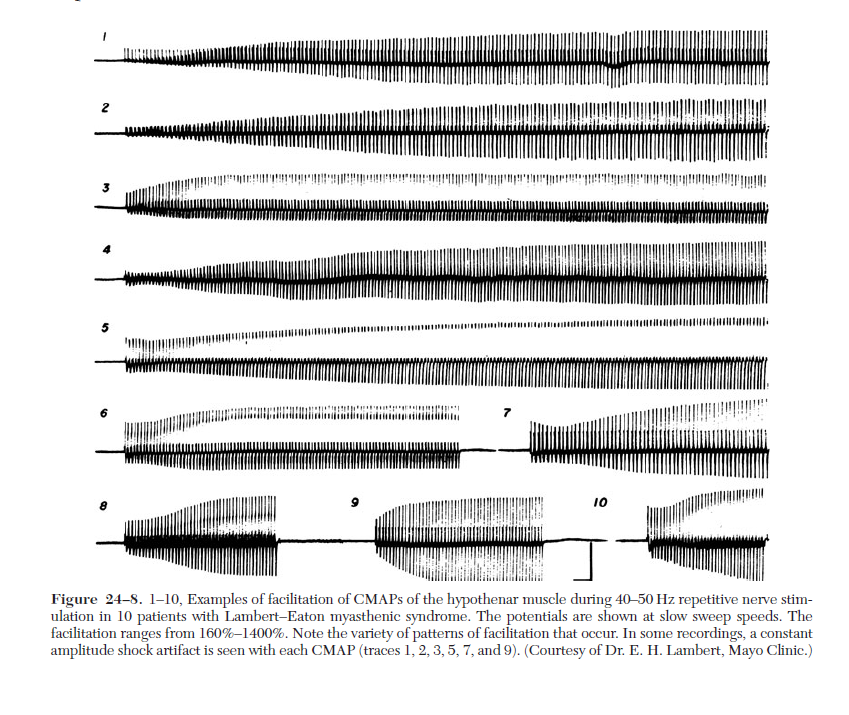 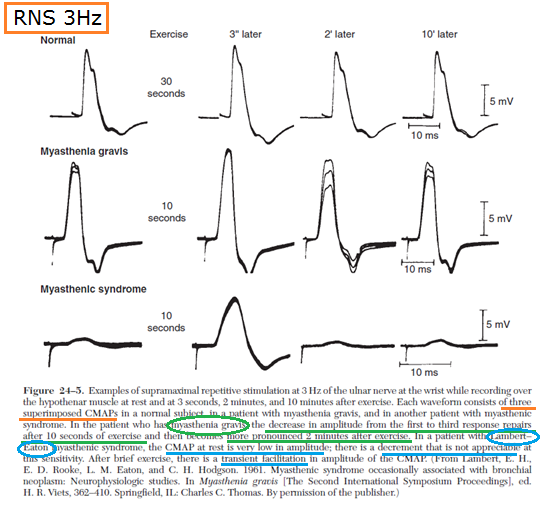 ΗΛΕΚΤΡΟΦΥΣΙΟΛΟΓΙΚΟΣ ΕΛΕΓΧΟΣΗΜΓ μονήρους μυϊκής ίνας.
Ευαισθησία 95% στη μυασθένεια αλλά δεν είναι τελείως ειδική. 
Μετρά τη μεταβλητότητα του χρόνου της συναπτικής διαβίβασης (jitter) μεταξύ δύο μυϊκών ινών που νευρώνονται από την ιδία νευρική ίνα.
 Επιπλέον το δυναμικό μυϊκής ίνας μπορεί να μπλοκαριστεί τελείως.
ΗΜΓ ΜΟΝΗΡΟΥΣ ΜΥΙΚΗΣ ΙΝΑΣ
Χρονοδιακύμανση: χρόνος που μεσολαβεί ανάμεσα στην νευρική διέγερση και στη δημιουργία δυναμικού ενεργείας μυϊκής ίνας λόγω μεταβολών ΔΤΚΠ. 
Φυσιολογικά τα ΔΤΚΠ είναι μεγαλύτερα από τον ουδό και φτάνουν σε αυτόν στον ίδιο χρόνο.
 Στις διαταραχές ΝΜΣ η μείωση παράγοντα ασφαλείας αυξάνει τη χρονοδιακύμανση επειδή το οριακά επαρκές ΔΤΚΠ προσεγγίζει τον ουδό σε διαφορετικό χρόνο.
 Αν πέσει κάτω από τον ουδό, τότε δεν παράγεται δυναμικό ενεργείας και έχουμε αποκλεισμό μυϊκής ίνας.
ΗΜΓ ΜΟΝΗΡΟΥΣ ΜΥΙΚΗΣ ΙΝΑΣ
Τοποθετείται η βελόνα έτσι ώστε να καταγράφει  από 2  μ. ίνες της  ίδιας Κινητικής Μονάδας (ΚΜ).  
Γίνεται εκούσια σύσπαση  ή ερεθισμός ενδομυϊκής  νευρικής ίνας.
Μετρώνται 20 ζεύγη. 
Δεν επηρεάζεται από τη λήψη αντιχολινεστερασικών. 
Συνήθως ο ΚΕΔ είναι παθολογικός στη μυασθένεια. 
Το jitter αποτελεί μέτρο βαρύτητας 
(μειώνεται στη βελτίωση, εκτίμηση επιτυχίας θεραπείας)
Γενικευμένη μυασθένεια:90% ΚΕΔ, 100% προσβεβλημένο μυ
Οφθαλμική μυασθένεια: 60% ΚΕΔ, 90% σφιγκτήρα βλεφάρων
Αν αρνητική δοκιμασία σε αδύναμο μυ αποκλείεται η νόσος
Ψευδώς θετική: ανανεύρωση, μερική βλάβη ΚΜ.
Απαιτείται αποκλεισμός 25% για να θετικοποιηθεί RNS
[Speaker Notes: Figure 28–2. SFEMG displaying multiple consecutive
traces from a single pair superimposed. The sweep is triggered
on potential “A.” The variability of the latency of
potential “B” measured between “1” and “2” in microseconds
represents jitter. DAUBE ROBIN]
ΗΜΓ ΜΟΝΗΡΟΥΣ ΜΥΙΚΗΣ ΙΝΑΣ
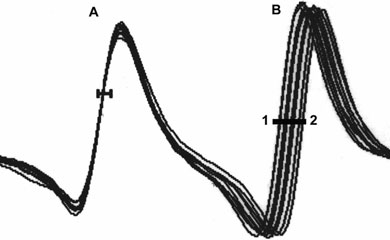 Μετράται η χρονοδιακύμανση (interpotential variability-jitter) στο δυναμικό Β, μεταξύ των σημείων 1 και 2. 
Εξαρτάται από την αγωγή στα τελικά ν. ινίδια, ΝΜΣ, ΤΚΠ. 
Εκφράζεται μέση τιμή συνεχόμενων διαφορών διαδοχικών διαστημάτων μεταξύ δυναμικών.
Αν είναι παθολογική σε ποσοστό >10 ινών, η εξέταση είναι θετική.
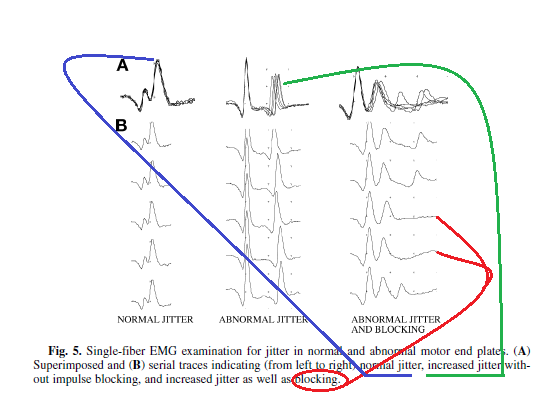 ΠΑΡΑΓΩΝ ΑΣΦΑΛΕΙΑΣ: τα ΔΤΚΠ  είναι 3-4 φορές μεγαλύτερα από τον ουδό, 
για τη δημιουργία δυν. ενέργειας στη μ. ίνα.
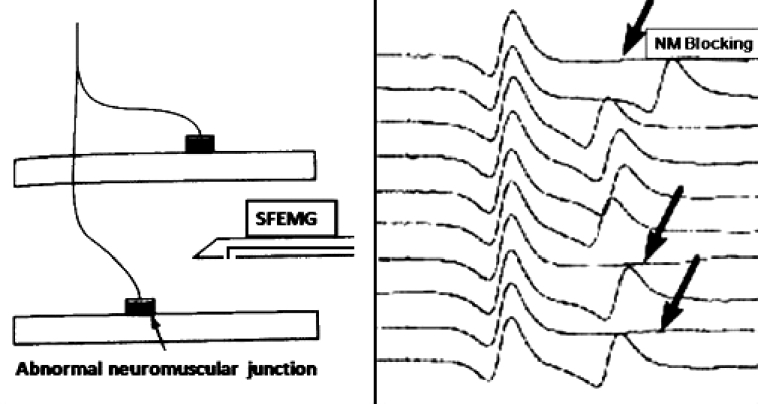 Blocking εμφανίζεται όταν το jitter σε ένα ζεύγος φτάνει 80-100 s. 
Συμβαίνει όταν το ΔΤΚΠ δε φτάνει στον ουδό όποτε χάνονται εκπολώσεις μ. ίνας. 
ΔΕ ΣΥΜΒΑΙΝΕΙ ΠΟΤΕ ΣΕ ΥΓΙΕΙΣ.
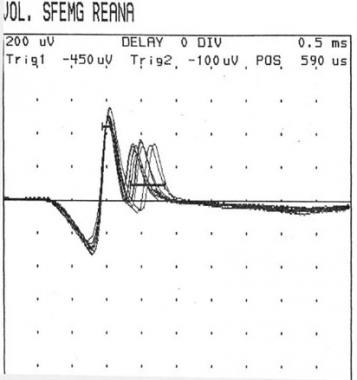 Το Jitter αυξάνει σε νευροπαθητικές
 διαταραχές που προκαλούν 
απονεύρωση και επανανεύρωση. 
Στις μυοπάθειες αυξάνει πολύ λίγο.
[Speaker Notes: Fiber density is an index of the number and distribution of muscle fibers within a motor unit. neuropathic
disorders that cause denervation with reinnervation.
Both are usually normal or only slightly increased in
myopathic disorders.]
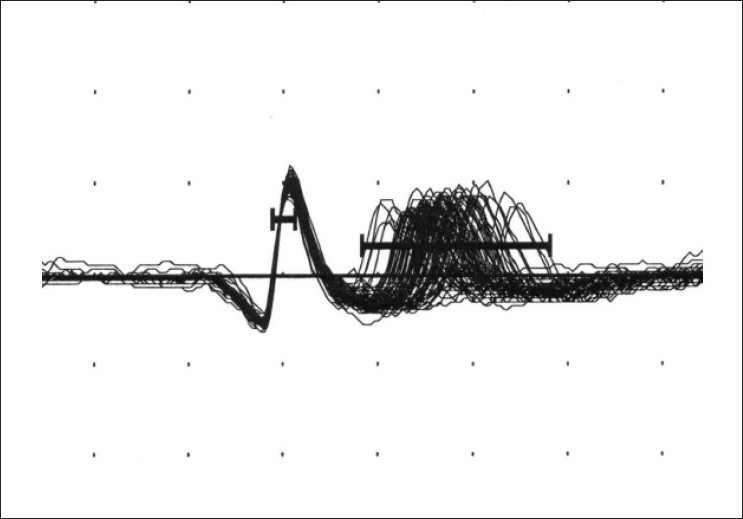 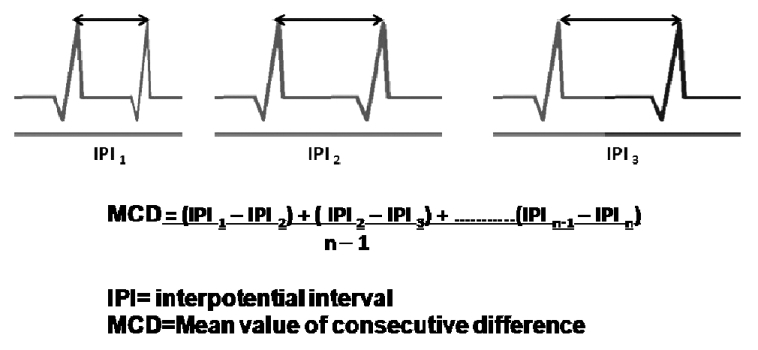 ( Schwartz and Stålberg, 1975 ).
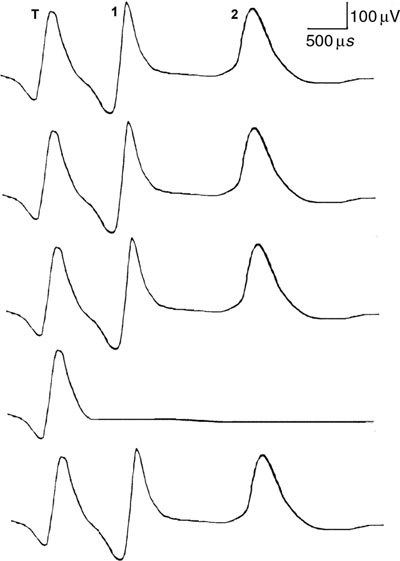 [Speaker Notes: Figure 28–3. Five consecutive traces of three muscle fiber action potentials isolated during voluntary SFEMG
recording. The sweep is triggered on the first potential (T). The later potentials (1 and 2) are in the same unit as the
triggered potential. The latency of potentials 1 and 2 with respect to potential “T” vary slightly with each trace (jitter)
until the fourth trace when potentials 1 and 2 disappear completely (blocking).]
ΑΠΕΙΚΟΝΙΣΤΙΚΟΣ ΕΛΕΓΧΟΣ
CT-MRI θώρακος για έλεγχο θυμώματος
ΔΙΑΓΝΩΣΤΙΚΑ ΠΡΟΒΛΗΜΑΤΑ
Συνύπαρξη μυασθένειας με θυρεοτοξίκωση: προκαλεί οφθαλμική μυοπάθεια και σχετίζεται με περιοδική παράλυση. ΔΔ εξόφθαλμος, πτώση και μη ανταπόκριση στη νεοστιγμίνη
Πολυμυοσίτις (ΠΜ) – μυοπάθεια με έγκλειστα (ΙΒΜ): δεν προσβάλλουν οφθαλμικούς μυς. Μπορεί να συνυπάρχουν στο πλαίσιο συνύπαρξης 2 αυτοάνοσων νοσημάτων.
Κατάθλιψη: υποστηρίζουν διπλωπία που βελτιώνεται με νεοστιγμίνη. Αντίστροφα, πολλοί μυασθενικοί αντιμετωπίζονται ως αγχώδεις ή μετατρεπτικοί
Προϊούσα εξωτερική οφθαλμοπληγία- εστιακές μυοπάθειες- συγγενής μυασθένεια.
Δυσφαγία και δυσαρθρία: ΣΚΠ, ΠΜ, ΙΒΜ, ΑΕΕ, ΝΚΝ
Αλλαντίαση: συμμετοχή της κόρης (μυδρίαση, μη αντιδρώσα)
Guillain Barre Syndrome: Οφθαλμοφαρυγγικά
Δηλητηρίαση με οργανοφωσφορικά: χολινεργική κρίση
Διαφορική Διάγνωση
LEMS
Αλλαντίαση
Μυοπάθεια
ΠΕΟ
Graves
Οφθαλμοφαρυγγική μυϊκή δυστροφία
ΝΚΝ
ΑΕΕ στελέχους
Διφθερίτιδα
ΘΕΡΑΠΕΙΑΑΝΑΣΤΟΛΕΙΣ AchE
Πιο αποτελεσματικοί στα πρώτα στάδια της νόσου όταν υπάρχουν ακόμα αρκετοί AchR και χρησιμοποιούνται ακόμα και χωρίς ανοσοκαταστολή.
Pyridostigmine (Mestinon) 60 mg, (30-90 mg 3-4 φορές την ημέρα), (Drachman 2003 μέγιστη 120mg x6) αλλά τροποποιείται η δοσολογία ανάλογα με τον ασθενή. Μακράς διάρκειας σκεύασμα (δεν κυκλοφορεί στην Ελλάδα).
Neostigmine (Prostigmine)7,5-45 mg ανά 2-6 ώρες
Παρενέργειες: οφείλονται στην αύξηση Ach σε νικοτινικούς και μουσκαρινικούς υποδοχείς. 
Η επίδραση στους Μ υποδοχείς προκαλεί διάρροια και αυξημένες εκκρίσεις που μπορεί να επιδεινώσουν την αναπνευστική δυσχέρεια.
Η επίδραση στους Ν υποδοχείς προκαλεί δεσμιδώσεις και περαιτέρω αποκλεισμό της ΝΜΣ που μπορεί να οδηγήσει σε χολινεργική κρίση.
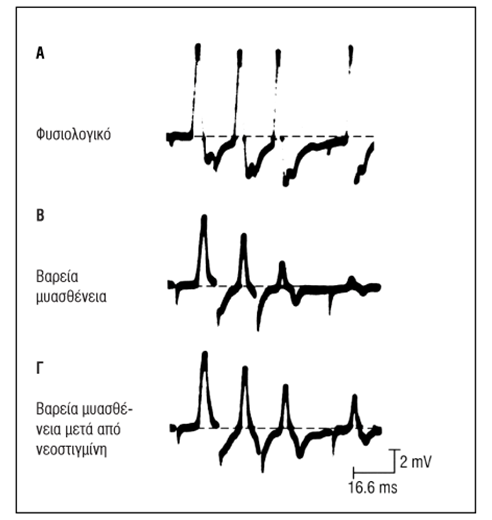 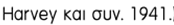 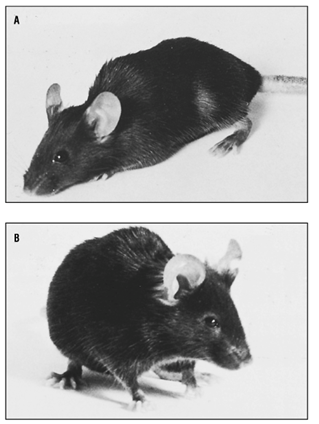 Μυασθενικό ποντίκι
Μετά από θεραπεία με νεοστιγμίνη,
το ποντίκι μπορεί να σταθεί
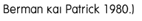 ΘΕΡΑΠΕΙΑΑΝΟΣΟΚΑΤΑΣΤΟΛΗ
1. ΘΥΜΕΚΤΟΜΗ (Blalock)
Σε ασθενείς με θύμωμα είναι απαραίτητη. 
Αν δεν μπορεί να αφαιρεθεί πλήρως απαιτείται ΑΘ/ΧΘ
Σε ασθενείς που δεν έχουν θύμωμα, η θυμεκτομή αυξάνει την πιθανότητα ύφεσης της νόσου (η επιτυχία της επέμβασης πρέπει να συσχετισθεί με τον περιεγχειρητικό κίνδυνο, τις διαφορετικές τεχνικές εκτεταμένη διαστερνική και διαυχενική ή ενδοσκοπική), την προεγχειρητική κατάσταση και περιπλέκεται αφού δεν υπάρχουν controlled trials). Η παθολογία του θύμου, η ηλικία και η βαρύτητα της νόσου δεν προβλέπει την επιτυχία της επέμβασης.
Φαίνεται ότι είναι πιο επιτυχημένη αν γίνεται τα πρώτα 2 έτη έναρξης της νόσου (ύφεση 35%), σε ασθενείς> εφηβεία και <55 ετών. Συνιστάται προεγχειρητικά IVIG ή πλασμαφαίρεση για σταθεροποίηση των ασθενών. Όσο πιο εκτεταμένη αφαίρεση αδένα τόσο πιο μεγάλη η ύφεση νόσου. Δε γίνεται σε κρίση.
Σε ασθενείς με οφθαλμική νόσο >1 έτος, έχουν τόσο καλή πρόγνωση που η θυμεκτομή δεν είναι απαραίτητη.
Τα αποτελέσματα γίνονται ορατά μετά κάποιους μήνες και το μέγιστο αποτέλεσμα σε 3 έτη. Σε αυτούς που ανταποκρίνονται ο τίτλος αντισωμάτων μειώνεται ή και εξαφανίζεται.
Σε ηλικιωμένους ασθενείς μικρότερη βελτίωση γιατί ο θύμος είναι ατροφικός.
ΘΥΜΕΚΤΟΜΗ
Ασθενείς με πρώιμη έναρξη νόσου ωφελούνται από θυμεκτομή (δεν έχουν αντισώματα έναντι τιτίνης-ρυανοδίνης). Ο τίτλος Ab AchR δεν προβλέπει τη επιτυχία της επέμβασης 
(Venuta  et al 1999, Romi  et al 2003). 
Ασθενείς με όψιμη έναρξη νόσου και θετικοί σε αντισώματα έναντι τιτίνης-ρυανοδίνης ωφελούνται λιγότερο από τη θυμεκτομή και συνολικά έχουν χειρότερη πρόγνωση.
(Romi  et al 2003, Richman  and Agius  2003).
ΘΕΡΑΠΕΙΑΑΝΟΣΟΚΑΤΑΣΤΟΛΗ
Κορτικοστεροειδή: 1ης γραμμής. 
Το 50% παρουσιάζει ύφεση και το 80% βελτιώνεται και οι περισσότεροι τις πρώτες εβδομάδες. Αφού επιτευχθεί ύφεση η δοσολογία μειώνεται στην ελάχιστη δυνατή.
 Τις πρώτες 2 εβδομάδες μπορεί να εμφανιστεί επιδείνωση για αυτό προηγείται σταθεροποίηση με IVIG/PE.  

Δοσολογία prednisone 15 to 25 mg /μέρα αρκεί συνήθως για ήπιες μορφές (με ή χωρίς συνδυασμό με αζαθιοπρίνη). Η δόση μπορεί να αυξηθεί  σταδιακά έως 50-60 mg.

Παρενέργειες: δυσανεξία στη γλυκόζη, ΑΥ, έλκος, μυοπάθεια, άσηπτη νέκρωση ισχίου, καταρράκτης, γλαύκωμα, οστεοπόρωση, λοιμώξεις, ψύχωση
ΘΕΡΑΠΕΙΑΑΝΟΣΟΚΑΤΑΣΤΟΛΗ
Αζαθιοπρίνη. Το 50% ωφελείται, συχνά σε συνδυασμό με κορτικοειδή. 
	Τοξικότητα στο ΜΟ και ήπαρ. 
	Αργεί η δράση (μετά 4-8 μήνες), μέγιστη δράση σε 2 έτη. 
	20% αναπτύσσει ιδιοσυγκρασιακή αντίδραση με πυρετό, ρίγος, 	εξάνθημα και γαστρεντερικά όποτε διακόπτεται η χορήγηση. 
	Συνήθης δοσολογία: 50mg x2 και αύξηση έως 150-200 mg/ 	μέρα.



Η Αζαθιοπρίνη είναι πρόδρομος της  mercaptopurine, που μεταβολίζεται από την thiopurine methyltransferase (TPMT). 3/1000000 έχουν ανεπάρκεια ενζύμου ΤΡΜΤ. Προτείνεται η μέτρηση του σε ασθενείς πριν την έναρξη της χορήγησης για αποφυγή τοξικότητα ΜΟ.
ΘΕΡΑΠΕΙΑΑΝΟΣΟΚΑΤΑΣΤΟΛΗ
Mycophenolate mofetil. Δίδεται και ως μονοθεραπεία και μαζί με κορτικοστεροειδή.
Παρενέργειες: γαστρεντερικά (διάρροια), ΑΥ, οίδημα, καταστολή ΜΟ. Οι ασθενείς να αποφεύγουν την έκθεση σε υπεριώδη ακτινοβολία. Δε συνιστάται η συνχορήγηση με αζαθιοπρίνη. Η δράση εμφανίζεται σε 1-2 μήνες με μέγιστη σε 6 μήνες. Σε controlled trials δε φάνηκε σημαντική διαφορά πάνω στο placebo.
ΘΕΡΑΠΕΙΑΑΝΟΣΟΚΑΤΑΣΤΟΛΗ
Κυκλοσπορίνη. Σε ασθενείς με βαρειά μυασθένεια που δεν ανταποκρίνονται στις άλλες θεραπείες. Έχει σοβαρές παρενέργειες: ΑΥ και νεφροτοξικότητα.
	[σε δύο δόσεις/μέρα σύνολο of 6 mg/kg], Κυκλοφωσφαμίδη. Αλκαλοειδές σε ασθενείς με βαρειά μυασθένεια που δεν ανταποκρίνονται στις άλλες θεραπείες. Παρενέργειες: καταστολή ΜΟ, αιμορραγική κυστίτιδα, νεοπλασίες. [Drachman and colleagues (2003), cyclophosphamide (50 mg/kg/d for 4 συνεχόμενες μέρες) που ακολουθείται από 
	granulocyte-stimulating factor]
ΒΡΑΧΕΙΑΣ ΔΙΑΡΚΕΙΑΣ ΘΕΡΑΠΕΙΕΣ
IVIG (γ-σφαιρίνη)/PE (πλασμαφαίρεση): ταχεία βελτίωση αλλά μικρής διάρκειας. 
Χρήση σε μυασθενική κρίση, πριν και μετά από θυμεκτομή ή έναρξη ανοσοκατασταλτικής θεραπείας, ή αντιμετώπιση επιδείνωσης λόγω λοίμωξης ή χειρουργείου.

PE προκαλεί βελτίωση από την πρώτη εβδομάδα και το αποτέλεσμα διαρκεί 1-2 μήνες. Παρενέργειες: ΑΥ, βραδυκαρδία, διαταραχή ηλεκτρολυτών, λοιμώξεις. Δεν είναι δεδομένος ο απαιτούμενος αριθμός συνεδριών.
2-L ΡΕ απομακρύνει 80% κυκλοφορούντων αντισωμάτων (μετρώνται σε 3-5 μέρες μειωμένα, χωρίς όμως αυτό να αντανακλά άμεσα στην κλινική βελτίωση). Για διάστημα κάποιων μηνών μπορεί οι ασθενείς να παραμείνουν με 2-3 συνεδρίες ΡΕ αν δεν ανέχονται κορτικοστεροειδή.

IVIG (2 g/kg σε 3-5 μέρες). Παρενέργειες: κακουχία, αντιδράσεις υπερευαισθησίας, άσηπτη μηνιγγίτιδα, ΝΑ, ΑΕΕ, ΟΕΜ, αναφυλαξία (έλλειψη IgA).


Επιλογή: όποιο είναι πιο εύκολα και άμεσα διαθέσιμο.
ΘΕΡΑΠΕΙΑ ΜΥΑΣΘΕΝΙΚΗΣ ΚΡΙΣΗΣ
Μυασθενική κρίση: Επιδείνωση μυϊκής αδυναμίας που οδηγεί σε αναπνευστική δυσχέρεια (αδυναμία διαφράγματος, παράδοξη αναπνοή),  που χρήζει μηχανική υποστήριξη.
Προηγείται λοίμωξη (πνευμονία),  λήψη κατασταλτικών, φαρμάκων που αποκλείουν ΝΜΣ, ή άγνωστη αιτία στο 1/3 περιπτώσεων.
 Αν ο ασθενής διασωληνωθεί, διακόπτονται τα αντιχολινεστερασικά γιατί αυξάνουν τις εκκρίσεις.
Τα κορτικοστεροειδή αυξάνουν τη διάρκεια της κρίσης είτε γιατί επιδεινώνουν τη μυϊκή αδυναμία είτε γιατί προδιαθέτουν σε λοιμώξεις. 
Συνιστώνται βραχεία διάρκειας θεραπείες IVIG/PE. Ανταποκρίνονται σε 1-2 μέρες έως μία εβδομάδα. Κάποιοι χρειάζονται αρκετές εβδομάδες και κάποιοι μήνες για αποσωλήνωση. Τραχειοτομή αποφασίζεται εντός 2-3 εβδομάδων.
Όταν πρόκειται να αποσωληνωθεί επαναχορηγούνται αντιχολινεστερσικά και κορτικοστεοειδή.
Οι υψηλές δόσεις κορτικοστεροειδών ενέχουν κίνδυνο επιδείνωσης.
ΧΟΛΙΝΕΡΓΙΚΗ ΚΡΙΣΗ
Σπάνια. Υπερδοσολογία αντιχολινεστερασικών όταν δεν ανταποκρίνεται ο ασθενής.
Ταχεία επιδείνωση μυϊκής αδυναμίας, μουσκαρινικά συμπτώματα: ναυτία, έμετος, ωχρότητα, εφίδρωση, σιελόρροια, αυξημένες βρογχικές εκκρίσεις, διάρροια, μύση, βραδυκαρδία. Θεραπεία: Ατροπίνη, 0,6mg IV
ΑΝΑΙΣΘΗΣΙΑ
Αν δε μπορεί να πάρει από το στόμα αντιχολινεστερασικά δίνονται ΙΜ (1/30 δόσης πυριδοστιγμίνης, 1/10 νεοστιγμίνης). 
Η δόση κορτικοστεροειδών παραμένει ίδια.
Να αποφεύγονται αποκλειστείς ΝΜΣ παρατεταμένης δράσης
Όλα τα φάρμακα να ελέγχονται αν επιδεινώνουν μυϊκή αδυναμία.
ΕΓΚΥΜΟΣΥΝΗ
Συνήθως δεν επιπλέκεται. 
Αν η νόσος είναι γενικευμένη μπορεί να έχουν δυσκολία με φυσιολογικό τοκετό (εξώθηση). 
Αντενδείκνυται το μαγνήσιο. Με το θηλασμό περνούν τα αντισώματα στο βρέφος.
Στη λοχεία το 50% μπορεί να εκδηλώσει επιδείνωση.
ΦΑΡΜΑΚΑ ΠΟΥ ΕΠΙΔΕΙΝΩΝΟΥΝ ΜΥΑΣΘΕΝΕΙΑ
D-Penicillamine, interferon alpha προκαλούν μυασθένεια.
Λίστα με φ. που επιδεινώνουν(>30)
Aminoglycoside (Προσυναπτικά, είσοδος Ca)
Quinolone (ciprofloxacin) δρα προ και μετα συναπτικά
Οργανοφωσφορικά: αναστέλλουν AchE.
ΠΟΡΕΙΑ
Η πορεία ποικίλη και απρόβλεπτη.
Ταχεία επέκταση από τη μία μυϊκή ομάδα στην άλλη ή σταθερή κατάσταση για χρόνια. 
Ανεξήγητη ύφεση συνήθως τα πρώτα χρόνια (50%) για 1-2 μήνες. Όταν επανακάμψει είναι σταθερά προοδευτική.
Θνητότητα –ήταν 30% τώρα 5%. (αναπνευστικές επιπλοκές): μεγαλύτερος τον 1ο χρόνο ή μεταξύ 4ου-7ου χρόνου. Μετά η νόσος σταθεροποιείται (λιγότερες υποτροπές).
ΠΟΡΕΙΑ
Εξέλιξη σε γενικευμένη μορφή
	Όσο περισσότερο παραμένει ο ασθενής μόνο με οφθαλμικά συμπτώματα μειώνεται ο κίνδυνος γενίκευσης. Αν παραμείνουν μόνο οφθαλμικά συμπτώματα > 1 έτος, η πιθανότητα γενίκευσης είναι 16%.

Όσο πιο μεγάλη η ηλικία έναρξης τόσο πιο πιθανή η συμμετοχή αναπνευστικών μυών.
 Όσο πιο νέοι οι ασθενές τόσο πιο καλοήθης η πορεία.
Οι γυναίκες έχουν γενικά πιο καλοήθη πορεία.
Παιδιά έχουν καλύτερη πρόγνωση από τους ενήλικες.
 Κάποιοι μύες παραμένουν αδύναμοι ακόμα και όταν η νόσος είναι σε ύφεση (πρ. κνημιαίος, τρικέφαλος, μύες προσώπου).
ΠΡΟΓΝΩΣΗ
80% με εστιασμένη νόσο θα γενικεύσουν.
Η μέγιστη επιδείνωση εμφανίζεται τα πρώτα 2 έτη. Αυτόματες υφέσεις για μεγάλα διαστήματα αναφέρονται σε ποσοστό 10-20%. 
Σε ασθενείς με οφθαλμική μυασθένεια τα αντιχολινεστερασικά και χαμηλή δόση κορτιζόνης συνήθως αρκεί. 
Οι ασθενείς με γενικευμένη νόσο μπορεί να έχουν φυσιολογική ζωή άλλα περιορίζονται είτε από τη νόσο είτε από τις παρενέργειες των φαρμάκων. 
Ασθενείς με θύμωμα έχουν βαρύτερη νόσο.
Καρδιακή συμμετοχήστη μυασθένεια
Τα Ab AchR είναι ειδικά για τους σκελετικούς μυς και δεν προσβάλλουν τον καρδιακό μυ Suzuki S, Baba A, Kaida K,Utsugisawa K, Kita Y, Tsugawa J, et al. Cardiac involvements  in myasthenia gravis associated with anti-Kv1.4 antibodies. Eur J Neurol 2014;21(2): 223–30.
48% ασθενών με μυασθένεια και το 97% ασθενών με θύμωμα έχουν  Ab  έναντι καρδιακού μυ
 Helgeland G, Luckman SP, Romi FR, Jonassen AK, Gilhus NE. Myasthenia gravis sera have no effect on cardiomyocytes in vitro. J Neuroimmunol 2008;201–202:74–9.
Romi F, Skeie GO, Gilhus NE, Aarli JA. Striational antibodies in myasthenia gravis: reactivity and possible clinical significance. Arch Neurol 2005;62(3):442–6.
Anti-titin, anti-ryanodine receptor antibodies (anti-RyR) and anti-Kv 1.4 antibodies (KCNA4 antibodies) συνολικά αποκαλούμενα anti-striational antibodies αναφέρονται σε μυασθενικούς με καρδιακή συμμετοχή. Δεν έχει αποδειχθεί σαφώς ο παθογενετικός ρόλος, πιθανώς επηρεάζουν τον καρδιακό μυ μέσω ενεργοποίησης συμπληρώματος και πολλαπλασιασμού Τ λεμφοκυττάρων.
Suzuki S, Utsugisawa K, Yoshikawa H,MotomuraM,Matsubara S, Yokoyama K, et al. Autoimmune targets of heart and skeletalmuscles inmyasthenia gravis. Arch Neurol 2009;66:1334–8.
Καρδιακή συμμετοχήστη μυασθένεια
Titin: γιγαντιαία πρωτεΐνη στο σαρκομέριο σκελετικού και καρδιακού μυ 
RyR: δίαυλος απελευθέρωσης Ca από το σαρκοπλασματικό δίκτυο 
Kv 1.4: τασοελεγχόμενος δίαυλος καλίου
Anti-titin σε20–40% ασθενών με μυασθένεια
anti-RyR  σε 13–38%
anti-Kv 1.4 σε 12–15%
Ενεργοποιούν το συμπλήρωμα και κινητοποιούν τα Τ λεμφοκύτταρα χωρίς όμως αυτά να στοιχειοθετούν παθογενετικό μηχανισμό για την εμφάνιση της νόσου.
Καρδιακή συμμετοχήστη μυασθένεια
Μυοκαρδίτιδα αναφέρεται σε 37,5% ασθενών με μυασθένεια και anti-striational antibodies.
Ανιχνεύονται anti-titin 63%, 
anti- RyR  75%, 
anti-Kv1.4 75%
Διάχυτες φλεγμονώδεις διηθήσεις
Ανταποκρίνεται καλά σε ανοσοκατασταλτική θεραπεία.
Suzuki S, Utsugisawa K, Yoshikawa H,MotomuraM,Matsubara S, Yokoyama K, et al.
 Autoimmune targets of heart and skeletal muscles inmyasthenia gravis. 
Arch Neurol 2009;66:1334–8.
Καρδιακή συμμετοχήστη μυασθένεια
Το anti-Kv1.4 είναι δείκτης πιθανής ανάπτυξης μυοκαρδίτιδας
60% ασθενών με anti-Kv 1.4 έχουν ΗΚΓ ανωμαλίες (παράταση QT, ανωμαλίες T κύματος) αρρυθμίες (κοιλιακή ταχυκαρδία, σύνδρομο νοσούντος φλεβοκόμβου, κολποκοιλιακό αποκλεισμό, μυοκαρδίτιδα, αιφνίδιος θάνατος.
Καρδιακή ανεπάρκεια μυοκαρδιοπάθεια σε μυασθένεια
Giant cell myocarditis (GCM), συχνά θανατηφόρα, με νέκρωση μυϊκών ινών και διήθηση από φλεγμονώδη κύτταρα και giant cells τόσο στον καρδιακό όσο και στους σκελετικούς μυς. Παράγοντας κινδύνου είναι η μεγάλη ηλικία και η ύπαρξη θυμώματος. Αναφέρεται επίσης και σε άλλα αυτοάνοσα νοσήματα όπως: Crohn, ΡΑ, ΣΕΛ.

Takotsubo cardiomyopathy  (προκαλούμενη από στρες) είναι παροδική αναστρέψιμη μορφή αριστερής καρδιακής ανεπάρκειας συχνά εμφανιζόμενη ως οξύ στεφανιαίο επεισόδιο σε απουσία στένωσης στεφανιαίων. Προκαλείται από συναισθηματικό ή σωματικό στρες που προκαλεί απελευθέρωση κατεχολαμινών που καταστέλλει τη λειτουργία του μυοκαρδίου. Η μυασθένεια προκαλεί στρες ειδικά σε περίπτωση κρίσης, σε λήψη PE/IVIG. Έχει αναφερθεί και περιστατικό με επανειλημμένα τέτοια επεισόδια σε μυασθενικό ασθενή. 

Πιο συχνά σε ηλικιωμένους ασθενείς με βαρειά νόσο και με θύμωμα.
ΜΥΑΣΘΕΝΕΙΑ ΚΑΙ ΠΕΡΙΚΑΡΔΙΤΙΔΑ
2 περιστατικά μετά από ακτινοβολία θώρακα για θύμωμα
1 περιστατικό με συνοδό κολπικό πτερυγισμό και ΚΚΑ που υποχώρησε με πλασμαφαίρεση και ανοσοκαταστολή.

 	



	Hikosaka Y, Yano M, Otsuka S, Sasaki H, Moriyama S, Okuda K, et al. Post-irradiation constrictive pericarditis following thymoma treatment: a report of two cases. Gen Thorac Cardiovasc Surg 2013.
	Vats HS, Richardson SK, Pulukurthy S, Olshansky B. Pericarditis inmyasthenia gravis.Cardiol Rev 2004;12:134–7.
ΜΥΑΣΘΕΝΕΙΑ ΚΑΙ ΑΡΡΥΘΜΙΑ
Οι ασθενείς με μυασθένεια παρουσιάζουν διακύμανση καρδιακού ρυθμού και ΑΠ.
Μελέτες δείχνουν διαταραγμένες ορθοστατικές δοκιμασίες (αυξημένη συμπαθητική δραστηριότητα, φυσιολογική παρασυμπαθητική δραστηριότητα) 
Shukla G, Gupta S, Goyal V, Singh S, Srivastava A, Behari M. Abnormal sympathetic hyper-reactivity in patients with myasthenia gravis: a prospective study. Clin Neurol Neurosurg 2013;115:179–86.
Μία πιθανή εξήγηση είναι η παρουσία αντισωμάτων έναντι γαγγλιονικών AchR (20% με θύμωμα, 3% χωρίς θύμωμα). Τα αντιγαγγλιονικά AbAchR ανιχνεύονται στην αυτοάνοση αυτόνομη γαγγλιονοπάθεια σε 50%.
Επικάλυψη των μυϊκών και γαγγλιονικών AchR (διαφέρουν στην α1 και α3 υποομάδα) Peric S, Rakocevic-Stojanovic V, Nisic T, Pavlovic S, Basta I, Popovic S, et al. Cardiac autonomic control in patients with myasthenia gravis and thymoma. J Neurol Sci 2011;307:30–3.
ΣΤΕΦΑΝΙΑΙΑ ΝΟΣΟΣ ΚΑΙ ΜΥΑΣΘΕΝΕΙΑ
Φυσιολογικά τα στεφανιαία αγγεία διαστέλλονται με την Ach. Αναφέρεται σπασμός στεφανιαίου αγγείου, μετά από αντιχολινεστερασική αγωγή που αντιμετωπίστηκε με βεραπαμίλη.
ΜΥΑΣΘΕΝΕΙΑ ΚΑΙ ΚΧ ΕΠΕΜΒΑΣΕΙΣ
Νεοδιαγνωσθείσα μυασθένεια μετά από αορτοστεφανιαία παράκαμψη και περικαρδιοτομή. Μπορεί να είναι συμπτωματική μπορεί όμως να οφείλεται στην απελευθέρωση κατά το χειρουργείο από το θύμο αδένα μυοειδών κυττάρων που εκφράζουν μόρια AchR. Οι AchR μπορεί να ενισχύσουν μία υποκλινική αντισωμιακή απάντηση ή να επιτρέψουν την παρουσίασή τους στο ανοσιακό σύστημα.
ΜΥΑΣΘΕΝΕΙΑ ΚΑΙ ΒΑΛΒΙΔΟΠΑΘΕΙΑ
Δεν αναφέρεται συσχέτιση.
ΑΥΤΟΑΝΟΣΗ ΑΥΤΟΝΟΜΗ ΠΟΛΥΝΕΥΡΟΠΑΘΕΙΑ ΑΑΝ
Lennon et al 2003.Ab έναντι γαγγλιονικών AchR (α3 υπομονάδα), ενίοτε πυροδοτούμενο από νεοπλασία
Σπάνια αλλά απειλητική ζωή.
Επηρεάζει και το συμπαθητικό και το παρασυμπαθητικό ΝΣ: ανώμαλη γ.εντ. κινητικότητα, διαταραχή σύσπασης –χάλασης ουροδόχου κύστεως, διαταραχή ΑΠ, έκκρισης ιδρώτα, σιέλου, κόρες σε μυδρίαση μη αντιδρώσες, σεξουαλικής δυσλειτουργία. PE, IVIG, κορτικοστεροειδή ή άλλα ανοσοκατασταλτικά με ποικίλη αποτελεσματικότητα. Αναφέρονται περιπτώσεις ασθενών με μυασθένεια και διαταραχή ΑΝΣ που κυμαίνεται από μεμονωμένη γαστροπάρεση έως πανδυσαυτονομία. Όλοι είχαν AbAchR έναντι γραμμωτών μυών και 3/7 (όλοι είχαν θύμωμα) είχαν AbAchR  έναντι γαγγλιονικών υποδοχέων. Κάποιοι βελτιώθηκαν με αντιχολινεστερασικά.
Υποστηρίζεται πλέον ότι τα Neuronal AChR antibodies είναι ένας νέος δείκτης αυτοανοσίας
ΜΥΑΣΘΕΝΕΙΑ-ΚΑΡΔΙΑΚΑ ΕΝΖΥΜΑ
Αρκετές νευρομυϊκές παθήσεις σχετίζονται με αύξηση τροπονίνης cTnT σχεδόν πάντα σε συνδυασμό με αύξηση της CPK. Ποτέ δεν παρατηρείται αύξηση cTnΙ. Στη μυασθένεια περιγράφονται αυξήσεις τροπονίνης, αλλά πάντα σε συνδυασμό με καρδιακή προσβολή (takotsubo, myocarditis)
Αναφέρεται περίπτωση ασθενούς (με θετικά Ab έναντι τιτίνης και ρυανοδίνης) με πολύ αυξημένη τροπονίνη CTnT χωρίς αποδεδειγμένη καρδιακή βλάβη. Επιπλέον, τα υπόλοιπα μυϊκά ένζυμα ήταν φυσιολογικά απομακρύνοντας το ενδεχόμενο η αύξηση να οφειλόταν είτε σε μυϊκή είτε σε μυοκαρδιακή βλάβη. Η εξήγηση που δίδεται είναι η διασταυρούμενη αντίδραση ετεροφιλικών Ab ή άλλων Ab της μυασθένειας με τα Ab των  ανοσοδοκιμασιών δίνοντας ψευδώς θετικά αποτελέσματα.
[Speaker Notes: Three types of troponins exist—troponin I, troponin T, and troponin C. Each subunit has a unique function: Troponin T binds the troponin components to tropomyosin, troponin I inhibits the interaction of myosin with actin, and troponin C contains the binding sites for Ca2+ that helps initiate contraction

Patients with a wide spectrum of neuromuscular diseases commonly have persistent elevation of cTnT and CK-MB in the absence of clinical and cTnI evidence of myocardial injury. Re-expressed cTnT in diseased skeletal muscle appears to be the source of the elevated cTnT detected in the circulation of these patients.]
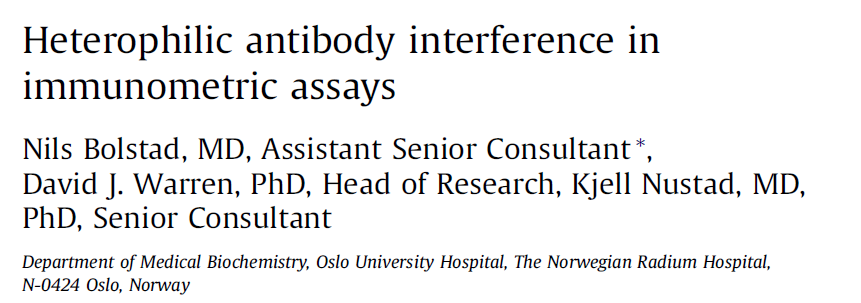 ΒΙΒΛΙΟΓΡΑΦΙΑ
Adams and Victor's Principles of Neurology 11th Edition, McGraw Hill, 2019

Netter's Neurology, 2nd Edition, Saunders, 2011


Νευρολογία Λογοθέτη, 5η έκδοση, University Studio Press, Θεσσαλονίκη, 2016

Οι αναφερόμενες στις διαφάνειες παραπομπές σε άρθρα
ΟΙ ΗΜΓ εικόνες προέρχονται από το προσωπικό αρχείο
ΑΛΛΑΝΤΙΑΣΗ
Προκαλείται από τη νευροτοξίνη του βακτήριου Clostiridium botulinum. Το Clostridium botulinum είναι ένα Gram (+) βακτηρίδιο που αναπτύσσεται καλύτερα υπό αναερόβιες συνθήκες. Το βακτηρίδιο παράγει σπόρια που του επιτρέπουν να επιβιώνει σε δυσμενείς συνθήκες.
ΑΛΛΑΝΤΙΑΣΗ
Μετά την απορρόφηση στην κυκλοφορία η τοξίνη συνδέεται στην προσυναπτική μεμβράνη νωτιαίων και κρανιακών νεύρων, ενδοκυττώνεται και εμποδίζει την απελευθέρωση Ach μέσω διάσπασης πολυπεπτιδίων που είναι απαραίτητα για την «σύντηξη» συναπτικών κυστιδίων στην προσυναπτική μεμβράνη.
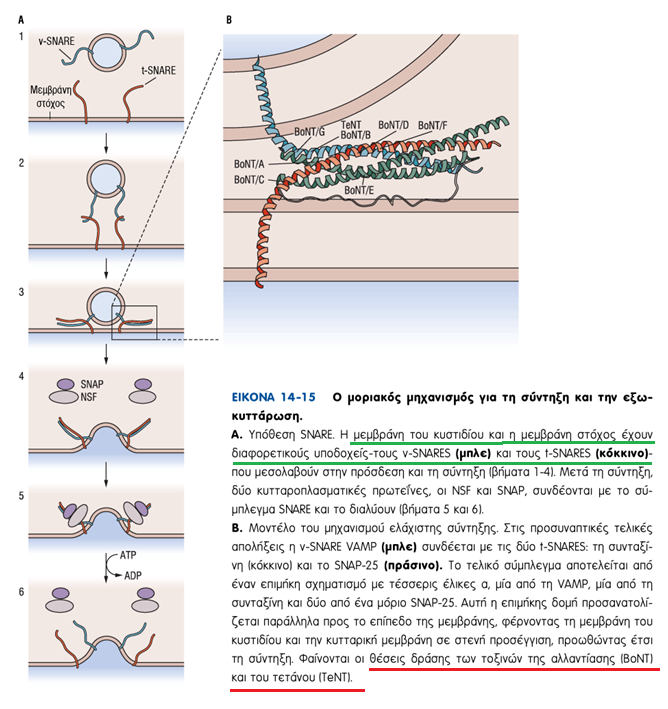 ΤΕΤΑΝΟΣ
Νευροτοξίνη που εκκρίνεται στο σημείο τραυματισμού από το κλωστηρίδιο τετάνου (αναερόβιος gram+ βάκιλος). Οι σπόροι βρίσκονται στο έδαφος σε όλον τον κόσμο. Σημεία εισόδου είναι τραύματα, θέσεις εγχύσεων, εγκαύματα, έλκη, μολυσμένοι ομφάλιοι λώροι. Η νέκρωση των ιστών και η διαπύηση τους επιτρέπει βλάστηση σπόρων και παραγωγή τοξίνης που παραλαμβάνεται από τις τελικές νευρικές απολήξεις και μέσω αυτών ανέρχονται ως το ΝΜ και το στέλεχος.
Η τετανοσπασμίνη αποκλείει ενδιάμεσους ανασταλτικούς νευρώνες οδηγώντας σε υπέρμετρη εκφόρτιση κινητικών νευρώνων και του ΑΝΣ.
ΤΕΤΑΝΟΣ
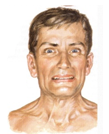 Ο τέτανος προκαλεί συνεχόμενη σύσπαση σκελετικών
μυϊκών ινών. Οφείλεται στο Clostidrium tetani που παράγει 
τετανοσμπασμίνη. Η μόλυνση προκαλείται από βαθύ τραύμα.
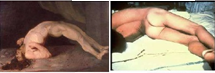 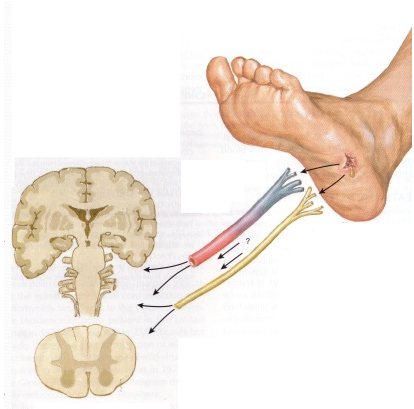 Η άγρια επιφάνεια μετάλλου προσφέρει
 ιδανικό περιβάλλον για το κλωστηρίδιο. 
Σπόροι εισέρχονται στην πληγή, 
μετατρέπονται σε  βακτήρια και παράγουν
τοξίνη. Δεσμεύεται στη ΝΜΣ και ταξιδεύει 
κατά μήκος νεύρων προς τα πρόσθια κέρατα όπου μπλοκάρει 
ανασταλτικούς νευρώνες Renshaw.